9. データベース設計の実践正規化の目的と手順、種々の正規形、SQLを用いた正規化
URL: https://www.kkaneko.jp/de/ds/index.html
金子邦彦
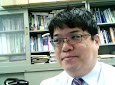 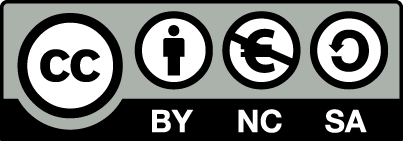 1
謝辞：この資料では「いらすとや」のイラストを使用しています
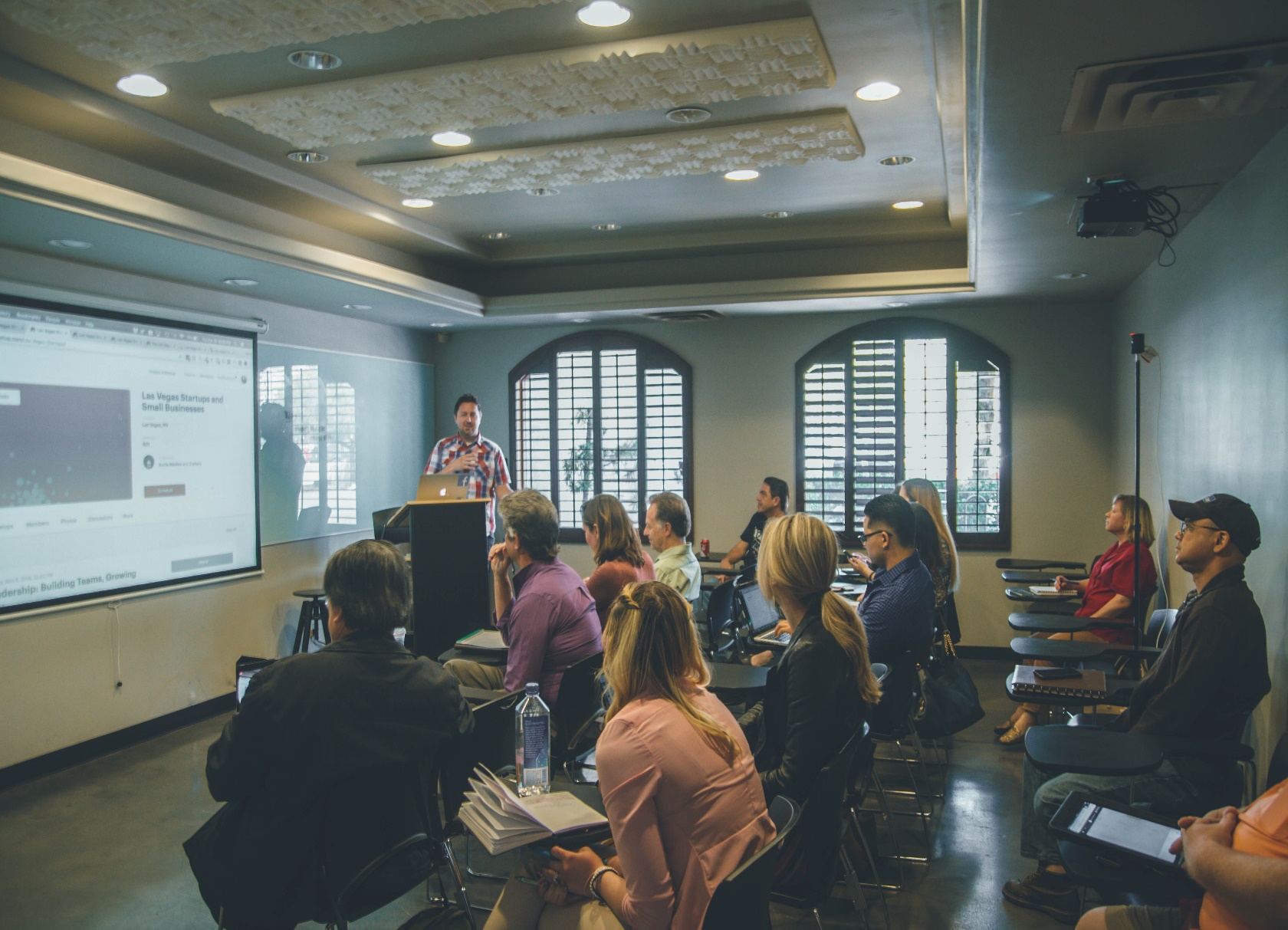 ① 理論と実践の両立
② データベース設計の重要性の理解
③ データベース運用能力の向上
2
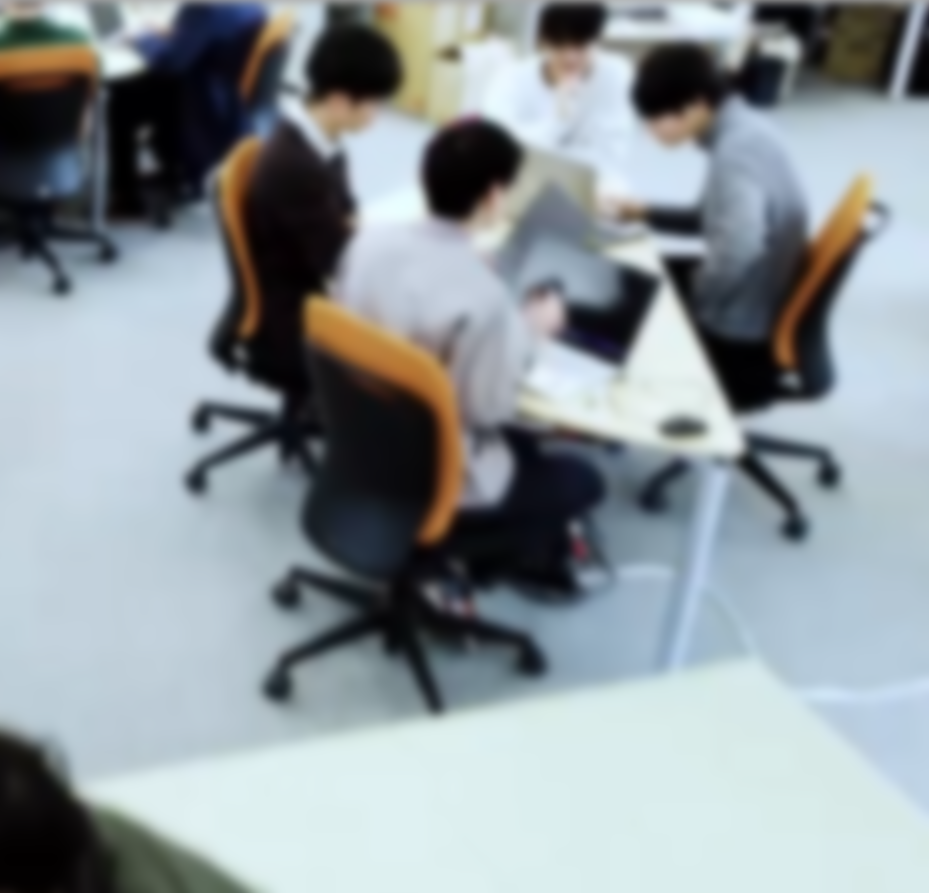 アウトライン
イントロダクション
データベース設計の概要
正規化
問い合わせ結果からのテーブル生成
SQL を用いた正規化
正規形のバリエーション
3
SQLFiddle のサイトにアクセス
Webブラウザを使用

ウェブブラウザを開く
アドレスバーにSQLFiddleのURLを入力
http://sqlfiddle.com/

URLが分からないときは、Googleなどの検索エンジンを利用。「SQLFiddle」と検索し、表示された結果からSQLFiddleのウェブサイトをクリック。
4
SQLFiddle の画面
左側のパネル: テーブル定義、データの追加など。SQLのCREATE TABLE や INSERT INTO などを入力。
右側のパネル: SQL問い合わせ。SELECT などを入力。
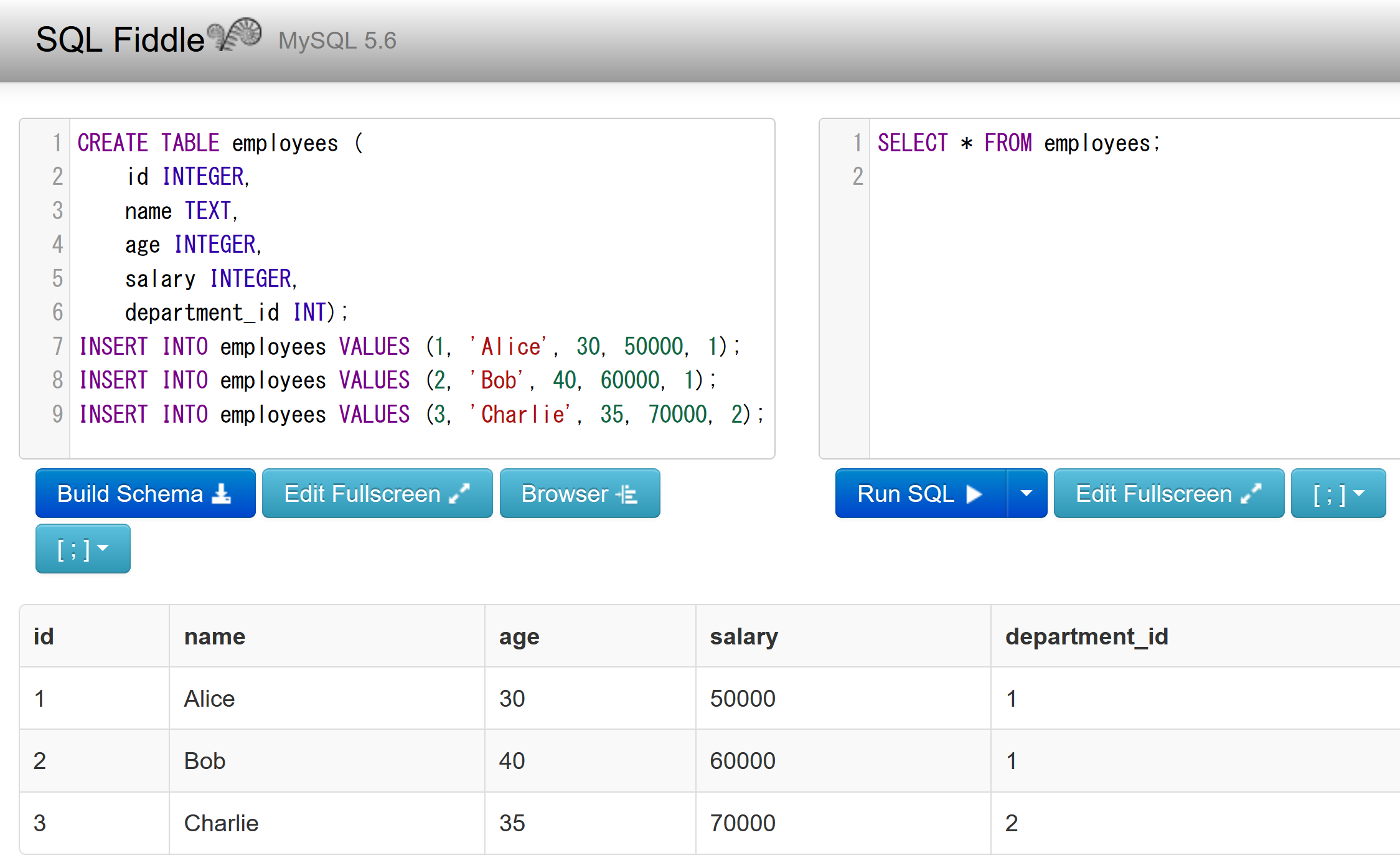 実行ボタン
実行ボタン
5
結果ウィンドウ
SQLFiddle でのデータベース管理システムの選択（高度な機能）
データベース管理システムの選択
（この授業では MySQL を使用）
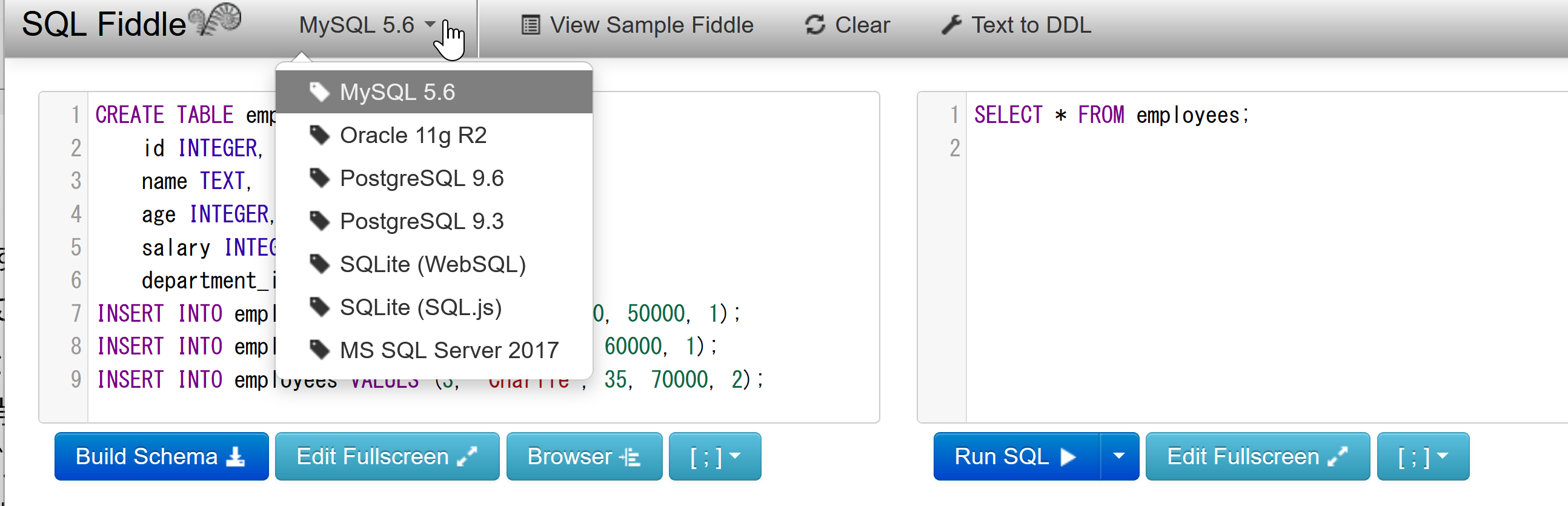 6
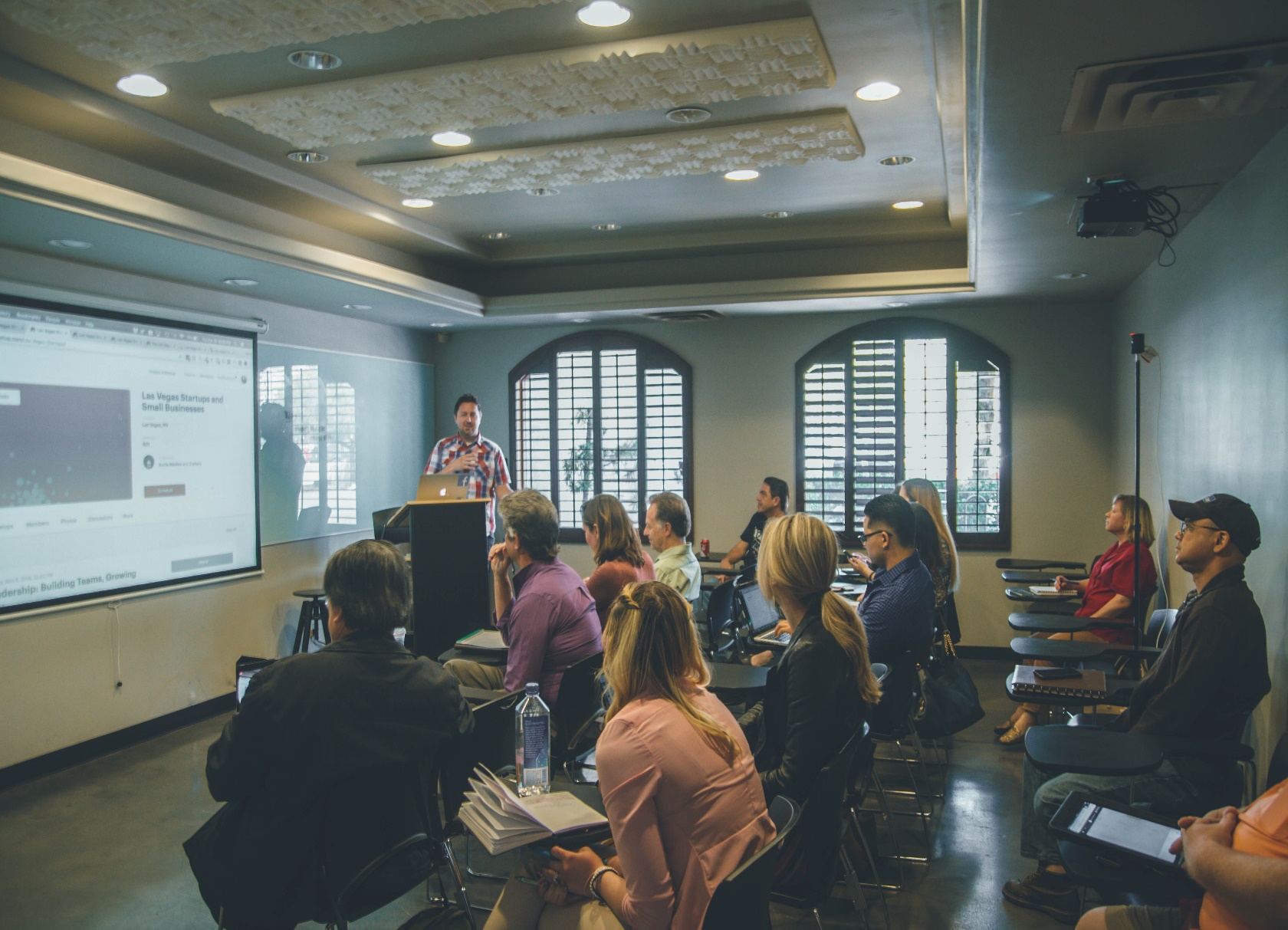 ① 理論と実践の両立
② データベース設計の重要性の理解
③ データベース運用能力の向上
7
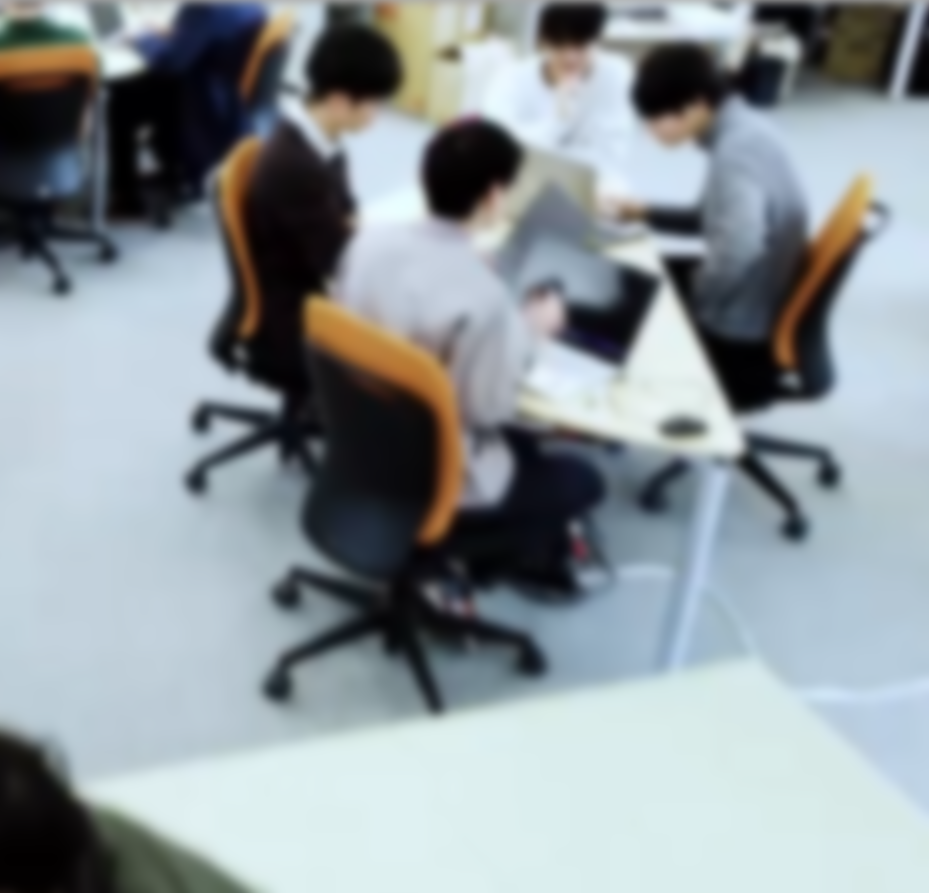 アウトライン
イントロダクション
データベース設計の概要
正規化
問い合わせ結果からのテーブル生成
SQL を用いた正規化
正規形のバリエーション
8
SQLFiddle のサイトにアクセス
Webブラウザを使用

ウェブブラウザを開く
アドレスバーにSQLFiddleのURLを入力
http://sqlfiddle.com/

URLが分からないときは、Googleなどの検索エンジンを利用。「SQLFiddle」と検索し、表示された結果からSQLFiddleのウェブサイトをクリック。
9
SQLFiddle の画面
左側のパネル: テーブル定義、データの追加など。SQLのCREATE TABLE や INSERT INTO などを入力。
右側のパネル: SQL問い合わせ。SELECT などを入力。
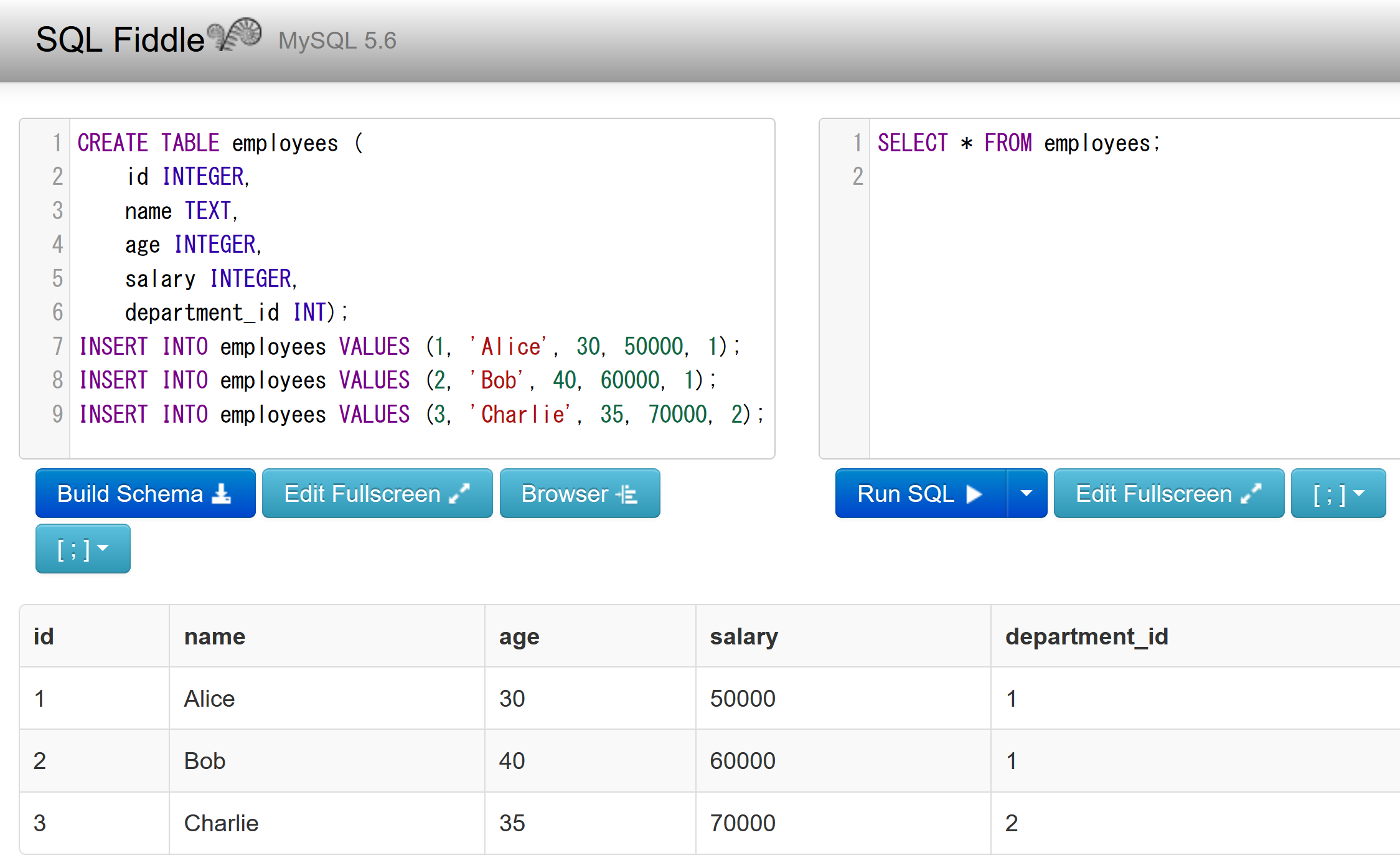 実行ボタン
実行ボタン
10
結果ウィンドウ
SQLFiddle でのデータベース管理システムの選択（高度な機能）
データベース管理システムの選択
（この授業では MySQL を使用）
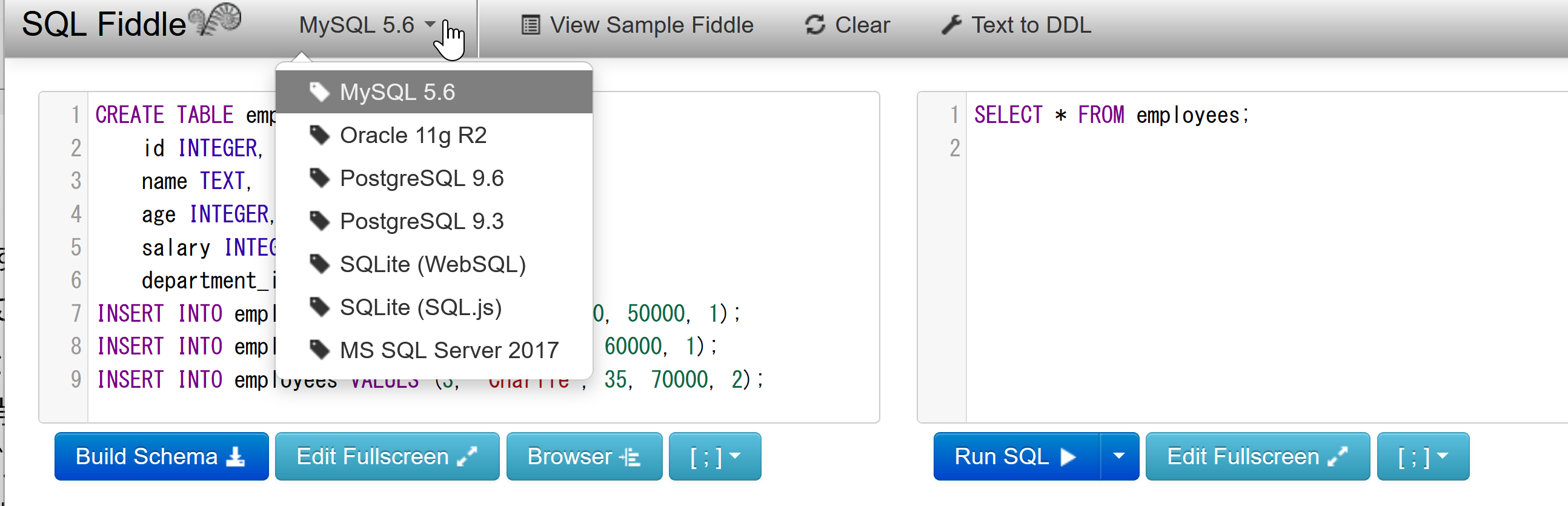 11
9-1. イントロダクション
12
リレーショナルデータベースの仕組み
データをテーブルと呼ばれる表形式で保存
テーブル間は関連で結ばれる。複雑な構造を持ったデータを効率的に管理することを可能に。
商品
関連
購入
13
商品テーブルと購入テーブル
商品
Xさんは、1 のみかんと，
　　　　　   3 のメロンを買った
    Yさんは、 2 のりんごを買った
関連
購入
購入テーブルの情報
商品テーブルの情報
14
結合の例
商品テーブルと購入テーブルを結合して、購入者がどの商品を購入したかのデータを取得。
結合条件は、商品テーブルのID属性と購入テーブルの商品番号属性が等しい場合に結合
商品
関連
購入
SELECT * FROM 商品
JOIN 購入
ON 商品.ID = 購入.商品番号;
15
結合の例
結合のためのSQL
商品
SELECT * FROM 商品
JOIN 購入
ON 商品.ID = 購入.商品番号;
結合条件
関連
購入
SQLの実行により
新しく生成される
テーブル
16
結合条件の指定
結合のためのSQL
SELECT * FROM 商品
JOIN 購入
ON 商品.ID = 購入.商品番号;
結合条件
商品テーブルの「ID」と購入テーブルの「商品番号」属性が等しいという結合条件


「等しい値を持つ」という結合条件の表し方
商品.ID = 購入.商品番号
テーブル1.属性3 = テーブル2.属性4
17
リレーショナルデータベースの重要性
データの整合性: リレーショナルデータベースは、データの整合性を保持するための機能を有する。これにより、誤ったデータや矛盾したデータが保存されるのを防ぐことができる。
柔軟な問い合わせ（クエリ）能力: リレーショナルデータベースのSQL（Structured Query Language）の使用により、複雑な検索やデータの抽出が可能になる。
トランザクションの機能: 一連の操作全体を一つの単位として取り扱うことができる機能。これにより、データの一貫性と信頼性が向上する。
セキュリティ: アクセス権限の設定などにより、セキュリティを確保。
データの安全な保管、効率的なデータ検索・操作、ビジネスや研究の意思決定をサポート。
18
リレーショナルデータベースの設計における考慮事項
次のことを考慮して設計を行う
データの冗長性を排除する正規化
データの整合性を保証する制約
例：関連するテーブル間の参照に関する制約
例：同じ値が２度現れないという制約
19
正規化とその重要性
正規化は、リレーショナルデータベースのテーブルを適切な形に再構成することで、データの冗長性を排除し、データの整合性を向上させるプロセス。
正規化は、データベース設計において欠かせない
20
正規化の例
正規化後
正規化前
冗長なデータがある
冗長なデータがない
正規化により、元のテーブルにあった冗長性を排除．
21
正規化前の問題
カレーライスが
400円から 350円に値下げ
更新
350
「400」をすべて「350」に変更する必要があるが、変更を間違ったとする
昼食の値段が１つのはずなのに、350, 400 の違った値段の記録があり、不整合がある
22
正規化による問題解消
カレーライスが
400円から 350円に値下げ
更新
350
「400」をすべて「350」に変更するのは1か所で済む。
間違いが起きにくい。
23
正規化の例
正規化
正規化により、元のテーブルにあった冗長性を排除．
24
SQL によるテーブル定義
テーブル名：T
属性名：名前、昼食、料金
属性のデータ型：テキスト、テキスト、数値
データの整合性を保つための制約：なし
CREATE TABLE T (
名前 TEXT,
昼食 TEXT,
料金 INTEGER);
演習のため、正規化前のテーブルを作成
25
データ追加のSQL
INSERT INTO T VALUES('A', 'そば', 250);
INSERT INTO T VALUES('B', 'カレーライス', 400);
INSERT INTO T VALUES('C', 'カレーライス', 400);
INSERT INTO T VALUES('D', 'うどん', 250);
演習のため、正規化前のテーブルを作成
26
DISTINCT は重複行の除去
SELECT 昼食 FROM T;
SELECT DISTINCT 昼食 FROM T
結果
結果
27
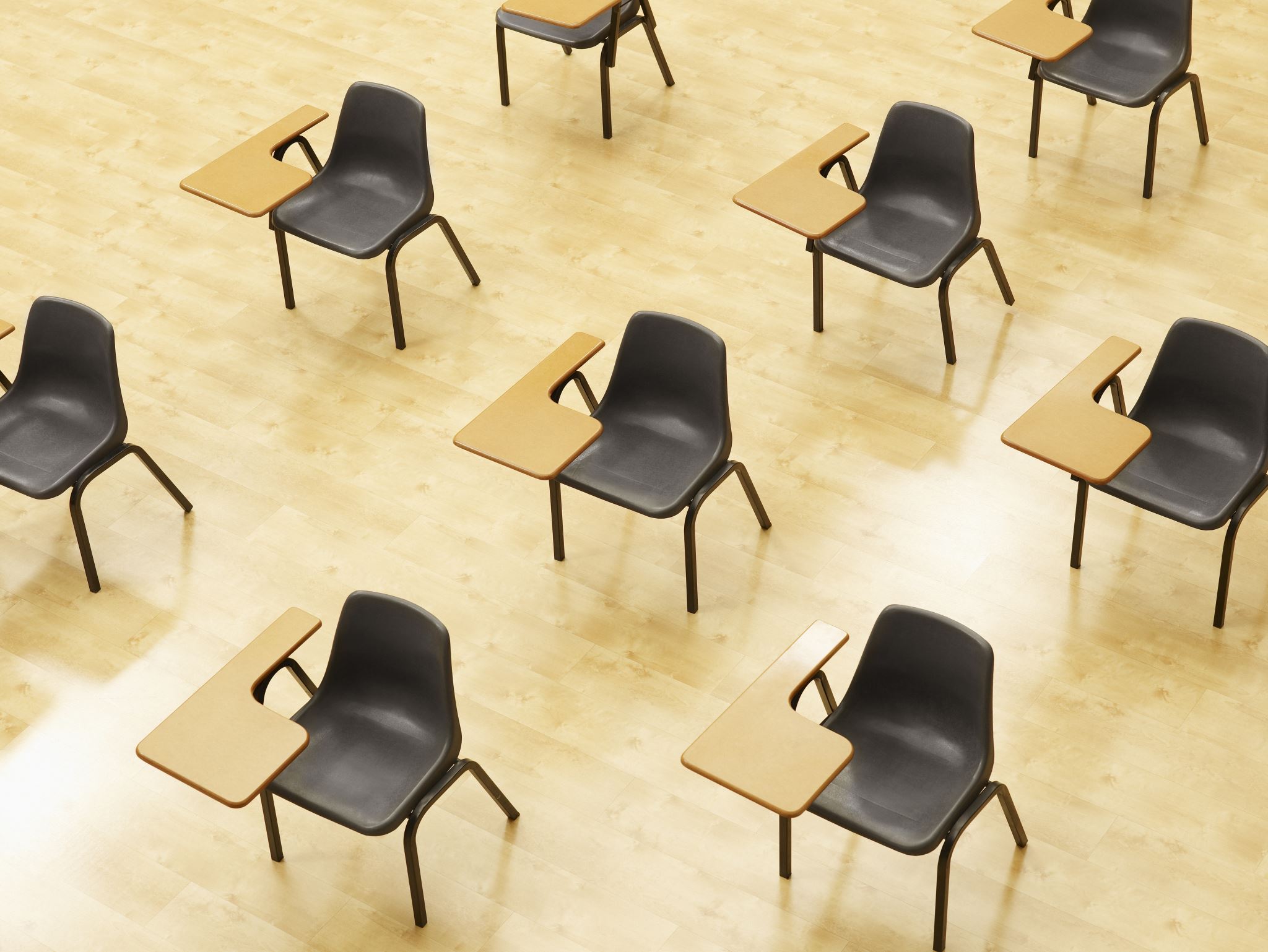 演習１．テーブル定義とデータの追加
【トピックス】
SQL によるテーブル定義
SQL によるデータの追加
問い合わせ（クエリ）による確認
28
Webブラウザを使用
① アドレスバーにSQLFiddleのURLを入力
http://sqlfiddle.com/

URLが分からないときは、Googleなどの検索エンジンを利用。「SQLFiddle」と検索し、表示された結果からSQLFiddleのウェブサイトをクリック。
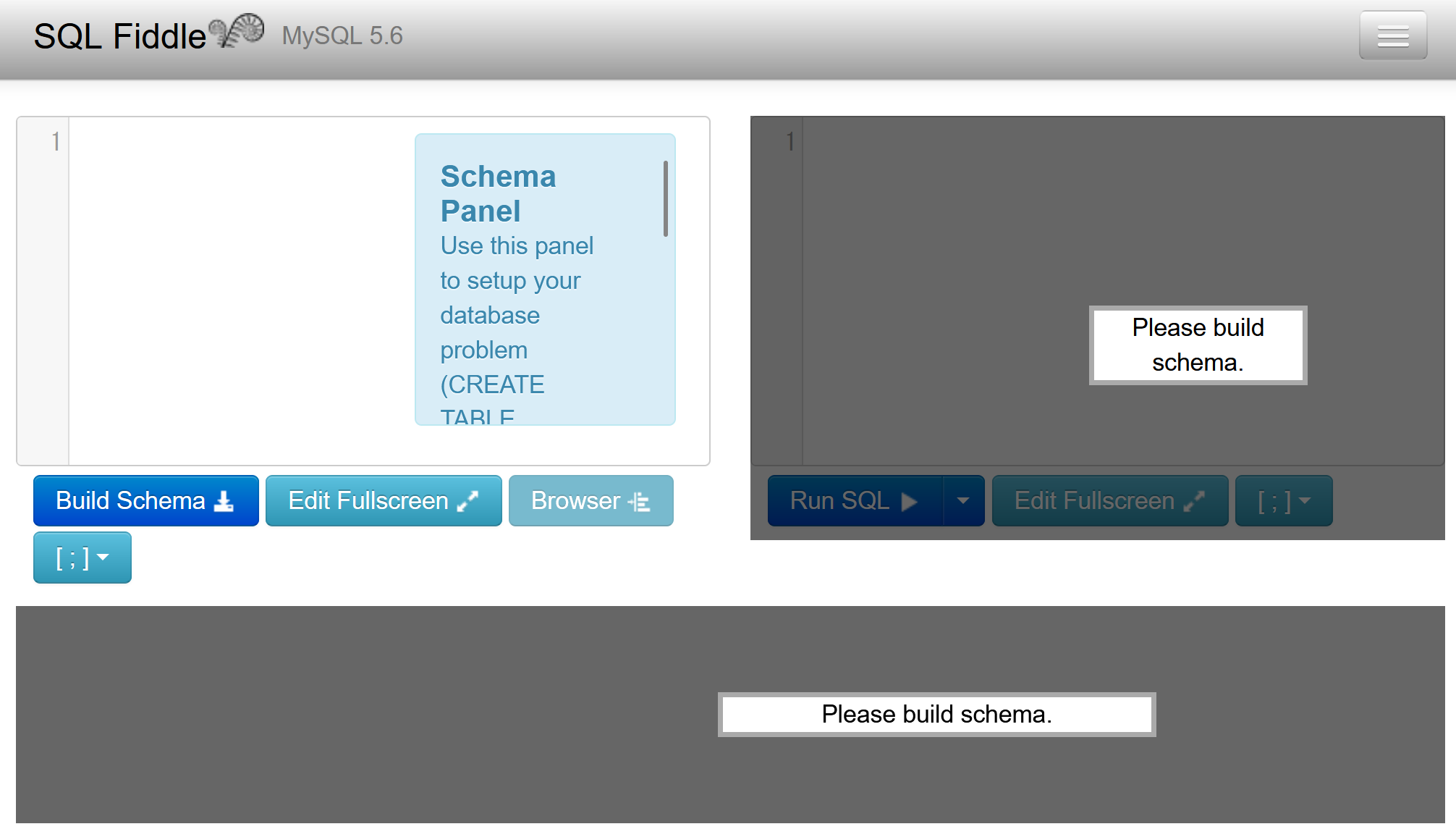 29
② 左側のパネルに、テーブル定義とデータの追加を行う SQL を入れる。
CREATE TABLE T (
名前 TEXT,
昼食 TEXT,
料金 INTEGER);
INSERT INTO T VALUES('A', 'そば', 250);
INSERT INTO T VALUES('B', 'カレーライス', 400);
INSERT INTO T VALUES('C', 'カレーライス', 400);
INSERT INTO T VALUES('D', 'うどん', 250);
30
③ 「Build Schema」をクリック
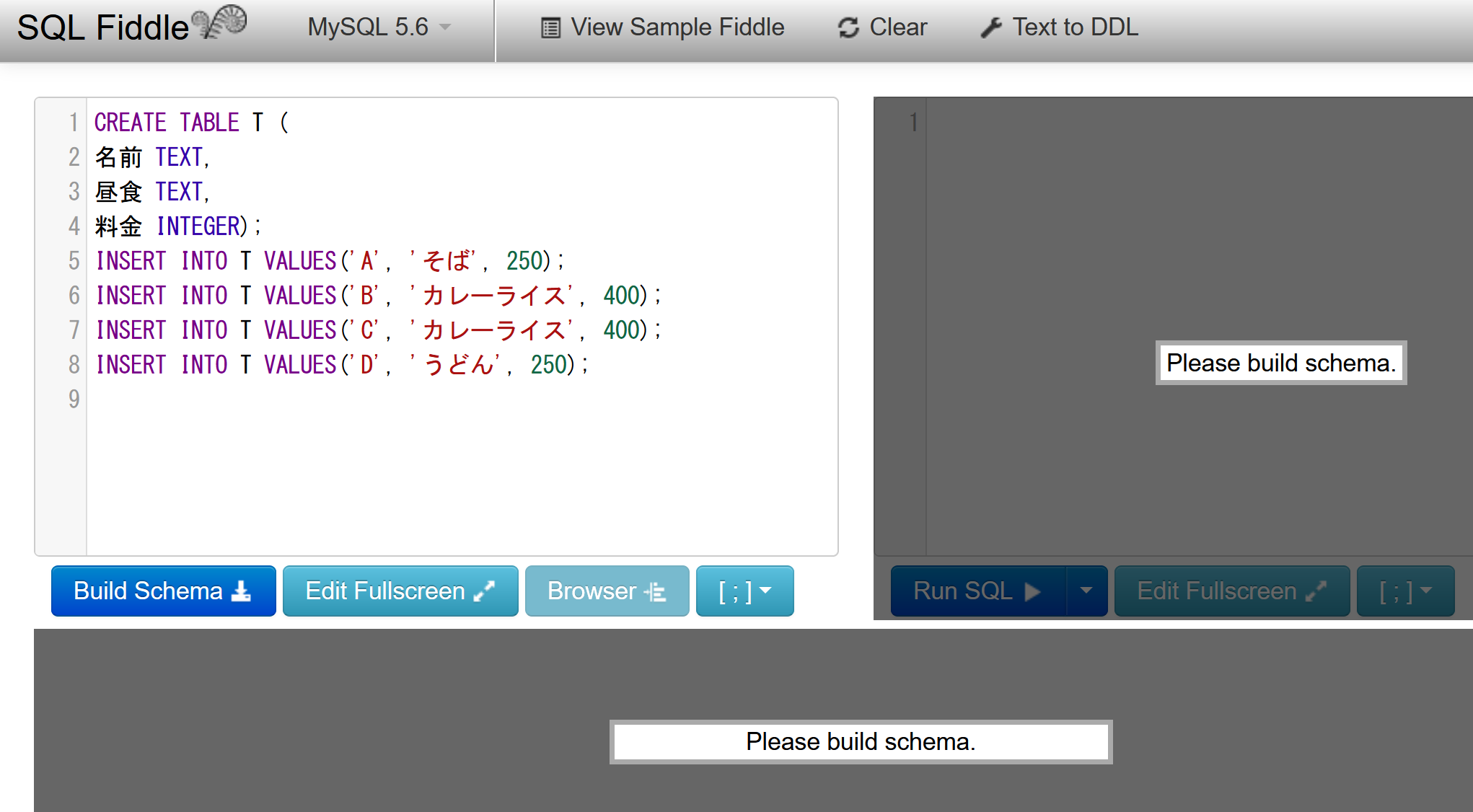 31
④ 右側のパネルに、問い合わせ（クエリ）を行う SQL を入れる。


⑤ 「Run SQL」をクリック
SQL 文が実行され、結果が表示される。
⑥ 下側のウインドウで、結果を確認。
SELECT * FROM T;
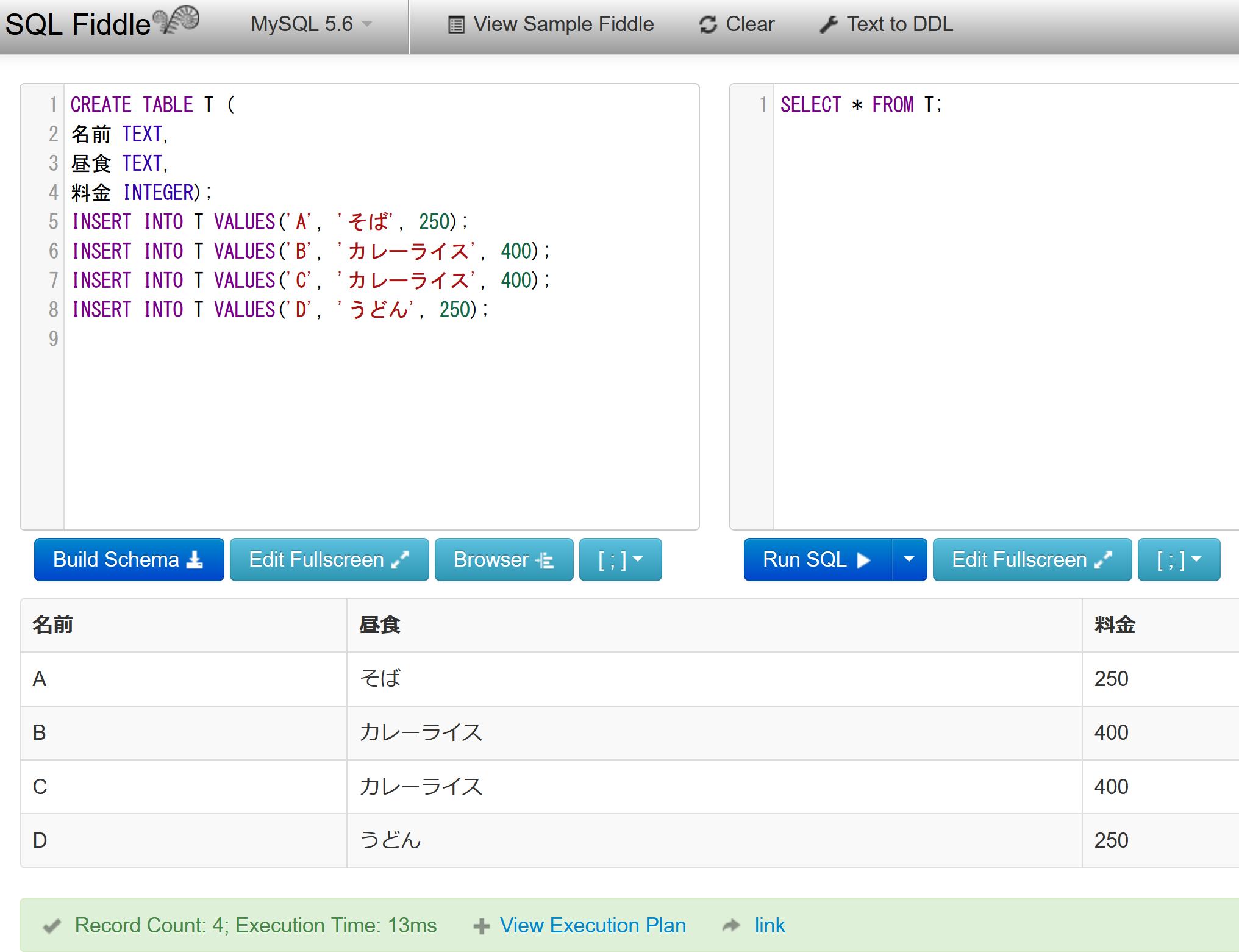 32
⑦ 右側のパネルに、問い合わせ（クエリ）を行う SQL を入れる。


⑧ 「Run SQL」をクリック
SQL 文が実行され、結果が表示される。
⑨ 下側のウインドウで、結果を確認。
SELECT 昼食 FROM T;
SELECT DISTINCT 昼食 FROM T;
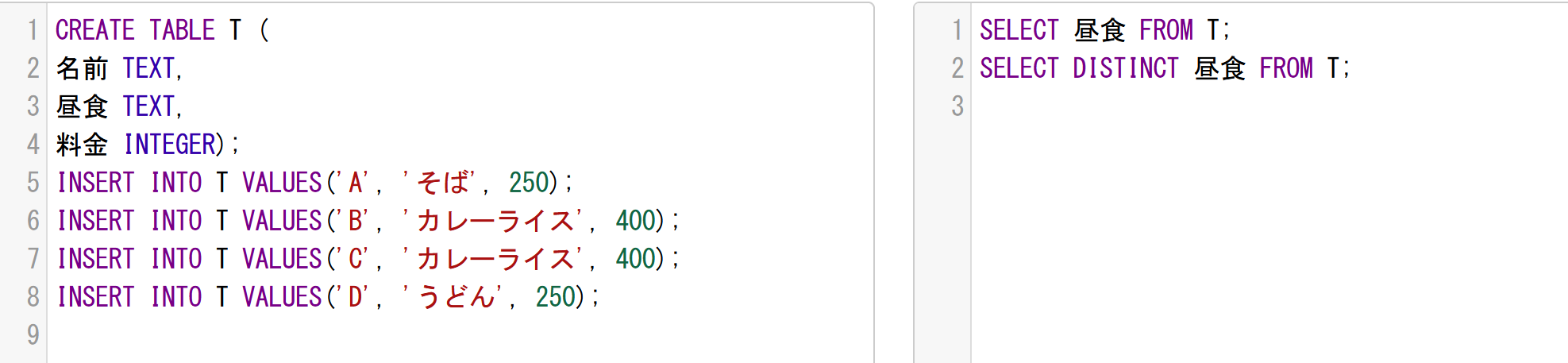 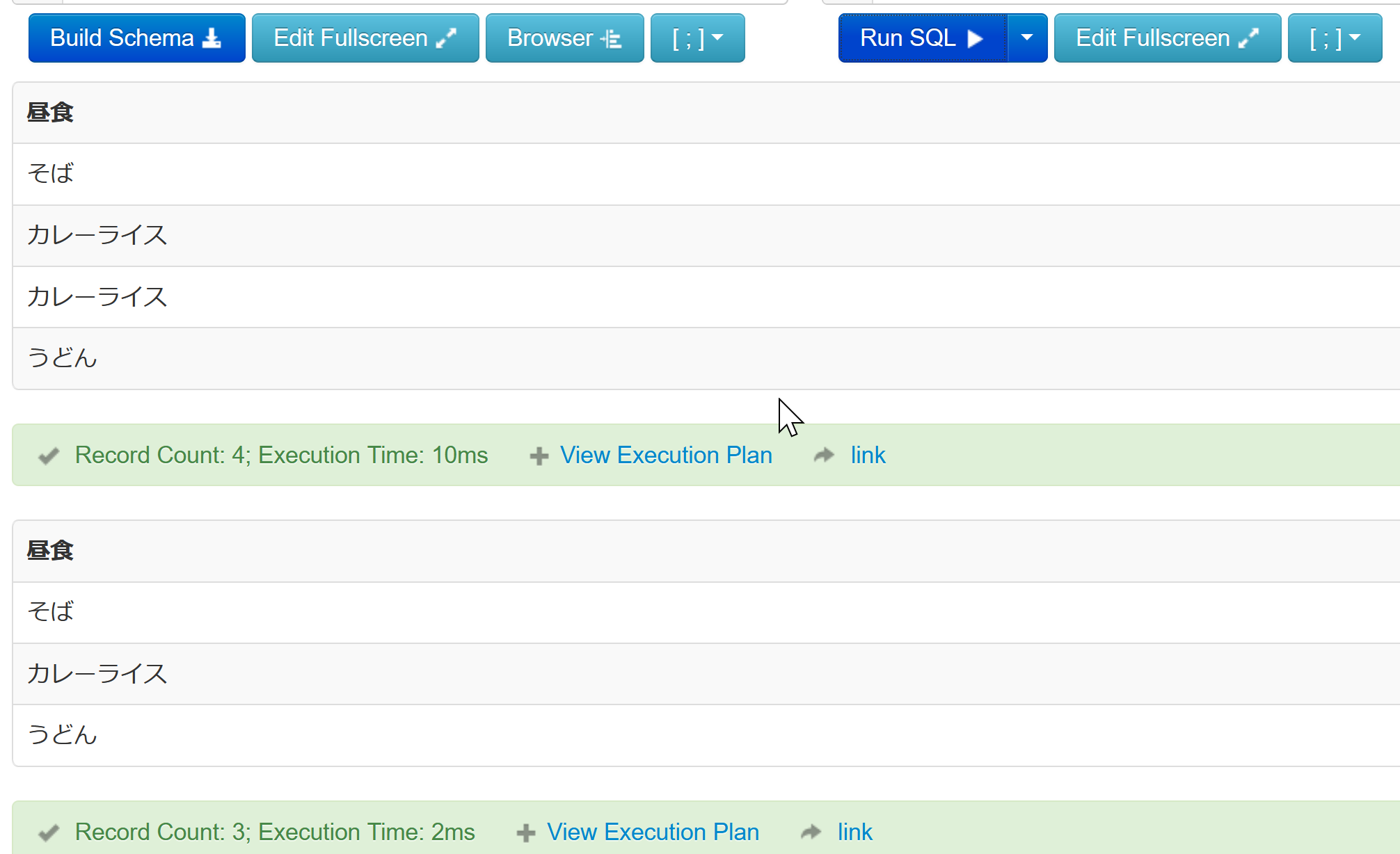 33
自習１．データの追加
目的: 新しい行をテーブルに追加

テーブルTに新しい行である「E ラーメン 500」を追加する SQL 文を解答してください
34
自習２．データの選択
目的: 基本的なSELECTを復習する

料金が「300」よりも大きい行を選択する SQL文を解答してください
35
解答例

自習１
INSERT INTO T VALUES('E', 'ラーメン', 500);

自習２
SELECT * FROM T WHERE 料金 > 300;
36
9-2. データベース設計の概要
37
データベース設計
データベース設計は、データベースの構造を定めるプロセス
テーブル名、属性、データ型、制約、索引
テーブル間の関係性

考慮事項
データの冗長性の減少：正規化
データの整合性の保証：制約
例：関連するテーブル間の参照に関する制約
例：同じ値が２度現れないという制約
データの検索や操作の効率化：索引、データベースの構造の簡素化
38
データベース設計の重要性
冗長性の減少と異状の防止
整合性の保証
性能の確保
拡張性（将来のデータベース拡張への対応）
SQL が単純になるような簡素なデータベースの構造
セキュリティ
39
まとめ
データベース設計は、冗長性の減少と異状の防止、整合性の保証、性能の確保など、さまざまな面から重要

正規化によりデータの冗長性を排除することは、データベース設計において重要
40
9-3. 正規化
41
正規化
目的
データベースの構造を最適化
効率的なデータベース管理を実現

方針
テーブルの数を減らすことよりも、データの冗長性（重複）を減らすことを行う
42
正規化のメリット
データの冗長性の減少： データの重複を減らす
異状の防止：更新、削除、挿入時の異状を防ぐ
効率の向上：データベース全体のサイズが縮小すると、ストレージの効率化とデータベース操作の高速化が期待できる
信頼性の確保：異状の防止により、データの信頼性の向上。
管理の容易化：データベースの管理が容易になる
43
正規化と情報無損失
情報無損失の原則
正規化においては、元のデータベースの情報が失われたり、余計な情報が追加されたりしないことが重要

情報無損失の確認方法
正規化を施した後のテーブル群から、正規化する前のテーブルを正確に復元できるかどうかを検証
正規化が、データを損なわないことを保証
44
正規化と情報無損失
テーブル
結合
テーブル
テーブル
テーブル
正規化前
正規化後の
テーブル群を使い
正規化する前の
テーブルを復元可能
正規化後
45
テーブル分割のバリエーション
テーブルをどのように分割するかについては、様々考えられるが、
情報無損失で、データの冗長性が減少していることが重要
分割③
46
分割①
分割②
分割①
結合のコマンド
SELECT X.名前, X.昼食, Y.料金 FROM X JOIN Y ON X.昼食 = Y.昼食;
このコマンドの実行により
元に戻る
テーブル名: X とする
分割①
テーブル名: Y とする
情報無損失である：OK
データの冗長性が減少している：OK
47
分割②
更新のとき、複数個所
書き換え必要な場合
あり
データの
冗長性
分割②
350
350
情報無損失である：OK
データの冗長性が減少していない：NG
48
分割③
分割③
情報無損失でない：NG
データの冗長性が減少している：OK
49
正規化のまとめ
正規化は、データベースの構造を最適化、効率的なデータベース管理を実現
テーブルの数を減らすことよりも、データの冗長性（重複）を減らすことを行う
メリット：データの冗長性の減少、異状の防止、効率の向上、信頼性の確保、管理の容易化
正規化では、情報無損失で、データの冗長性が減少するように、テーブルを分割する
50
9-4. 問い合わせ結果からのテーブル生成
51
問い合わせ結果からのテーブル生成CREATE TABLE … AS
CREATE TABLE … AS は、SQL の SELECT文の結果に基づいて新しいテーブルを作成
CREATE TABLE X AS 
SELECT DISTINCT 名前, 昼食 FROM T;
テーブル T
テーブル X
52
SQLFiddle での実行画面
　単純な問い合わせ
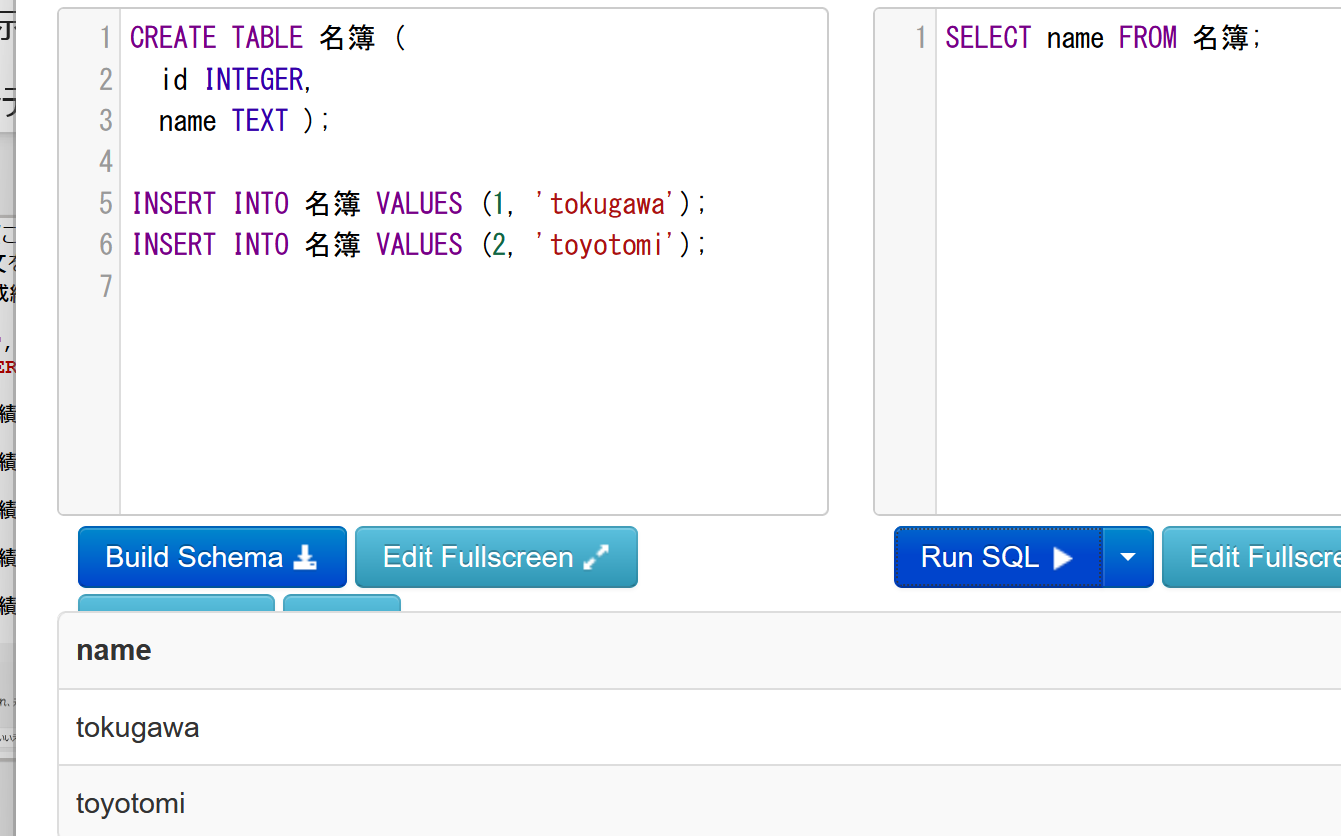 53
SQLFiddle での実行画面
　CREATE TABLE … AS の使用
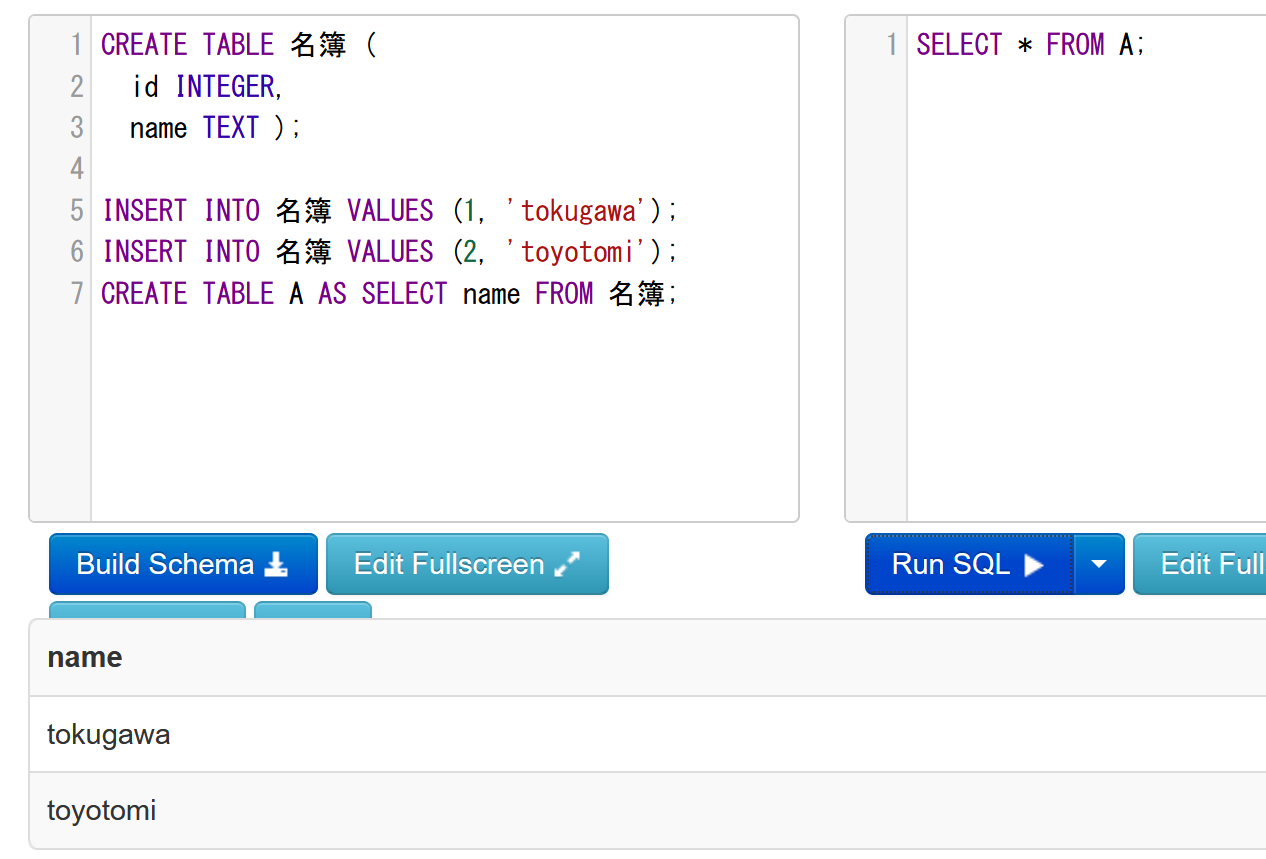 SQLFiddle では CREATE TABLE … AS は
左側のパネルに
54
9-5. SQL を用いた正規化
55
SQL を用いたデータベースの正規化
SQLを使用して、データベース内のテーブルを正規化
情報無損失で、データの冗長性が減少するようにテーブルを分割する
テーブル
テーブル
テーブル
正規化前
正規化後
56
SQL を用いたデータベースの正規化
CREATE TABLE X AS SELECT DISTINCT 名前, 昼食 FROM T;
CREATE TABLE Y AS SELECT DISTINCT 昼食, 料金 FROM T;
正規化前
57
正規化後
演習２で行うこと
正規化後
正規化前
冗長なデータがある
冗長なデータがない
正規化により、元のテーブルにあった冗長性を排除．
58
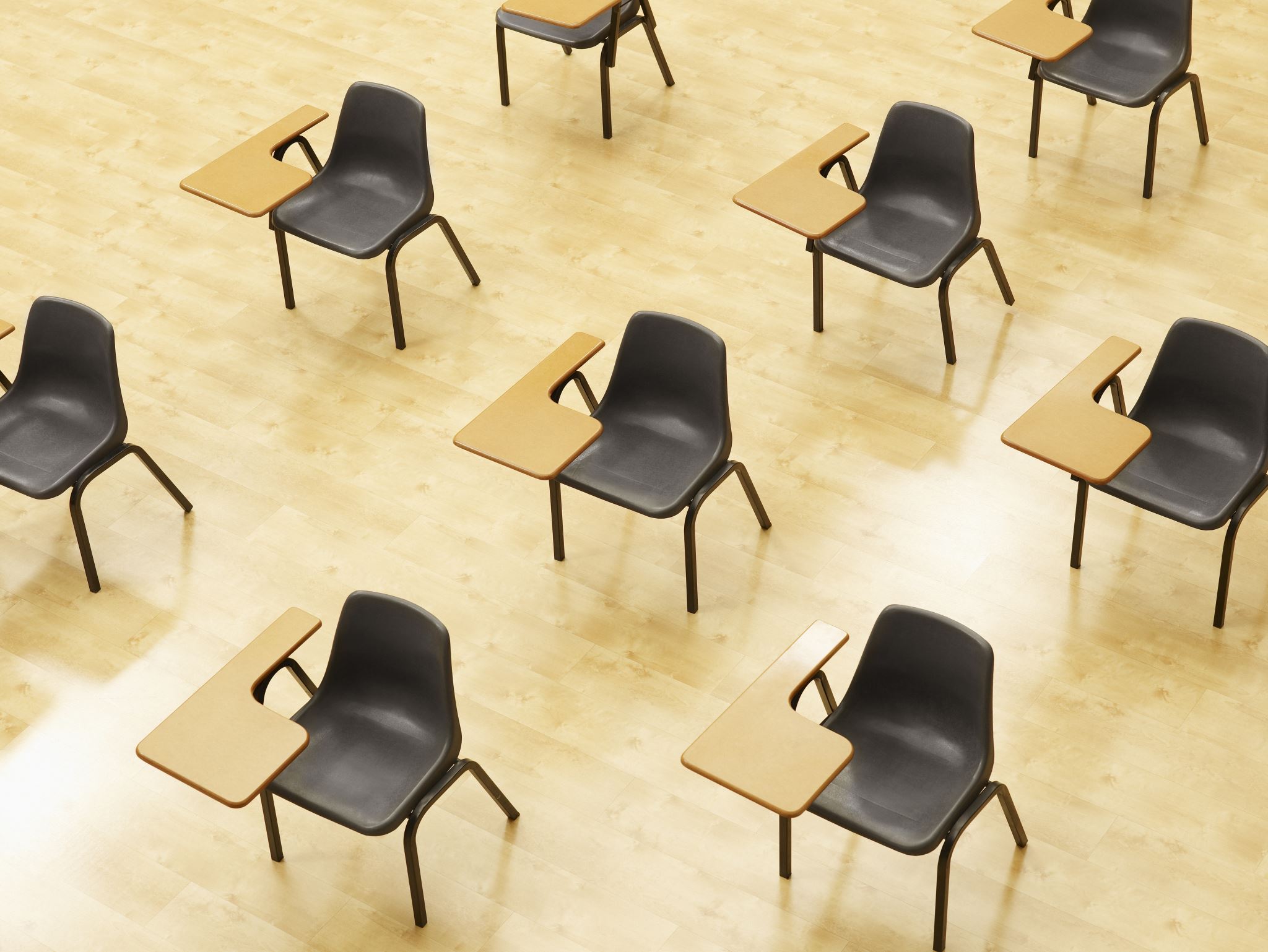 演習２．テーブルの分割による正規化
【トピックス】
テーブルの分割
正規化
DISTINCT による重複除去
CREATE TABLE … AS によるテーブル生成
59
Webブラウザを使用
① アドレスバーにSQLFiddleのURLを入力
http://sqlfiddle.com/

URLが分からないときは、Googleなどの検索エンジンを利用。「SQLFiddle」と検索し、表示された結果からSQLFiddleのウェブサイトをクリック。
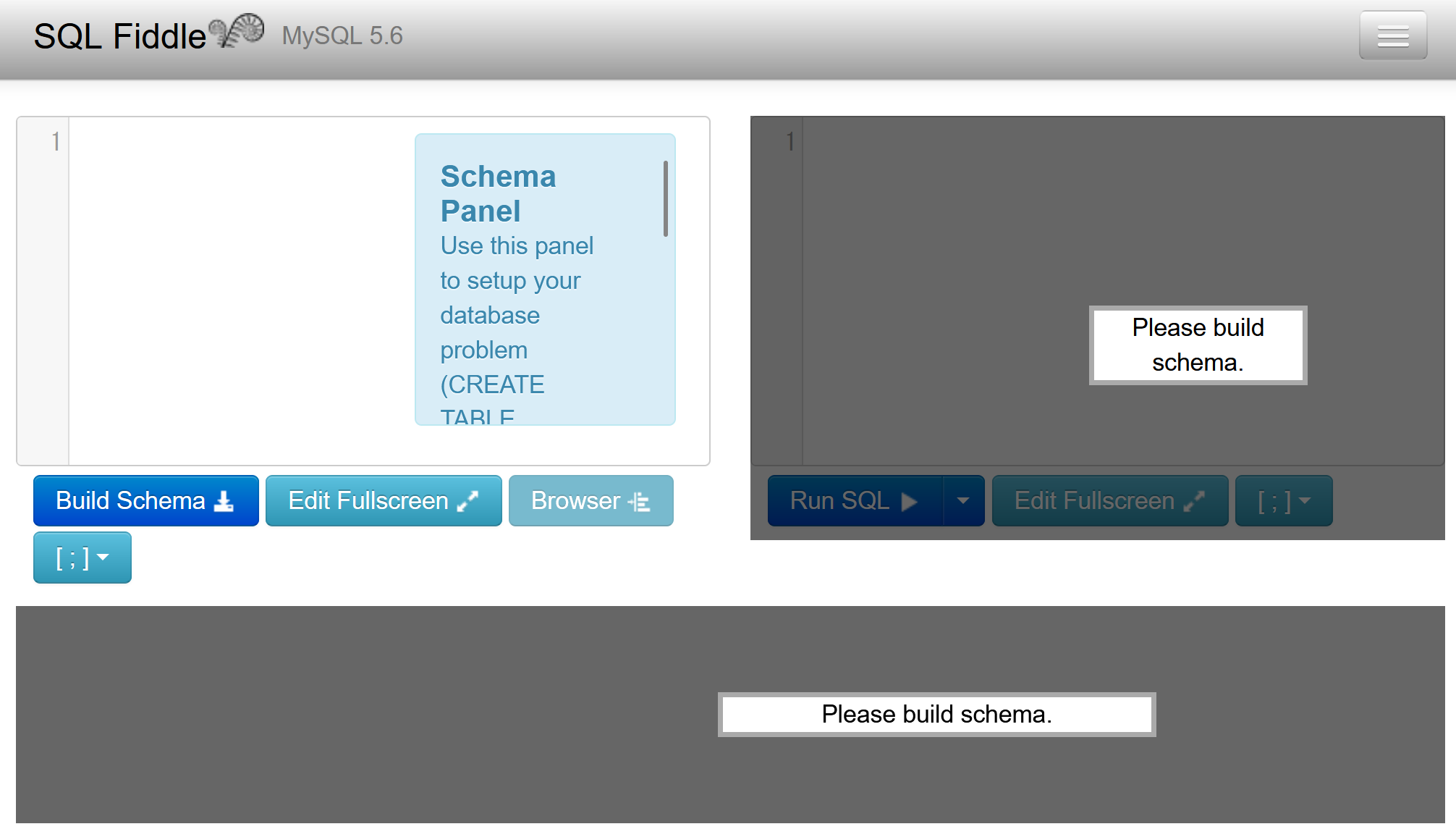 60
② 左側のパネルに、テーブル定義とデータの追加を行う SQL を入れる。（演習１から、末尾の２行が増えているので注意）
CREATE TABLE T (
名前 TEXT,
昼食 TEXT,
料金 INTEGER);
INSERT INTO T VALUES('A', 'そば', 250);
INSERT INTO T VALUES('B', 'カレーライス', 400);
INSERT INTO T VALUES('C', 'カレーライス', 400);
INSERT INTO T VALUES('D', 'うどん', 250);
CREATE TABLE X AS SELECT DISTINCT 名前, 昼食 FROM T;
CREATE TABLE Y AS SELECT DISTINCT 昼食, 料金 FROM T;
61
③ 「Build Schema」をクリック
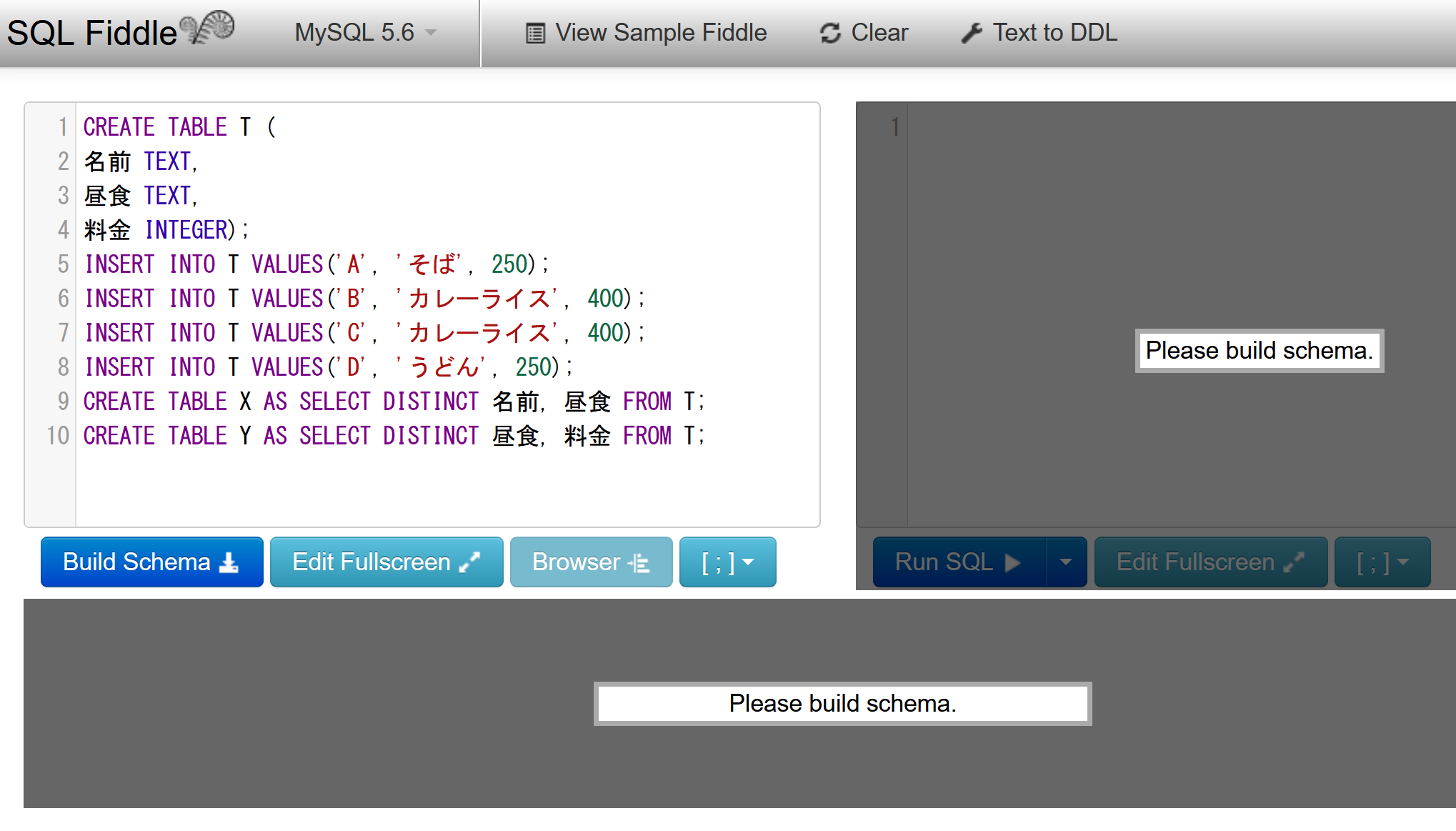 62
④ 右側のパネルに、問い合わせ（クエリ）を行う SQL を入れる。


⑤ 「Run SQL」をクリック
SQL 文が実行され、結果が表示される。
⑥ 下側のウインドウで、結果を確認。
SELECT * FROM X;
SELECT * FROM Y;
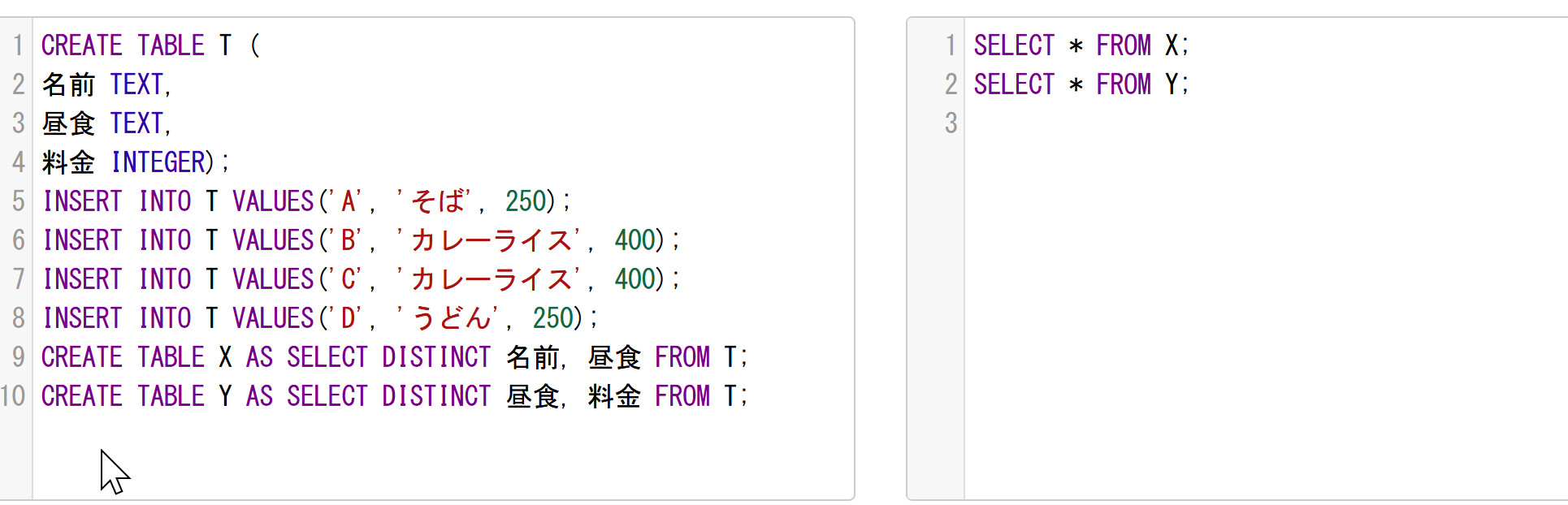 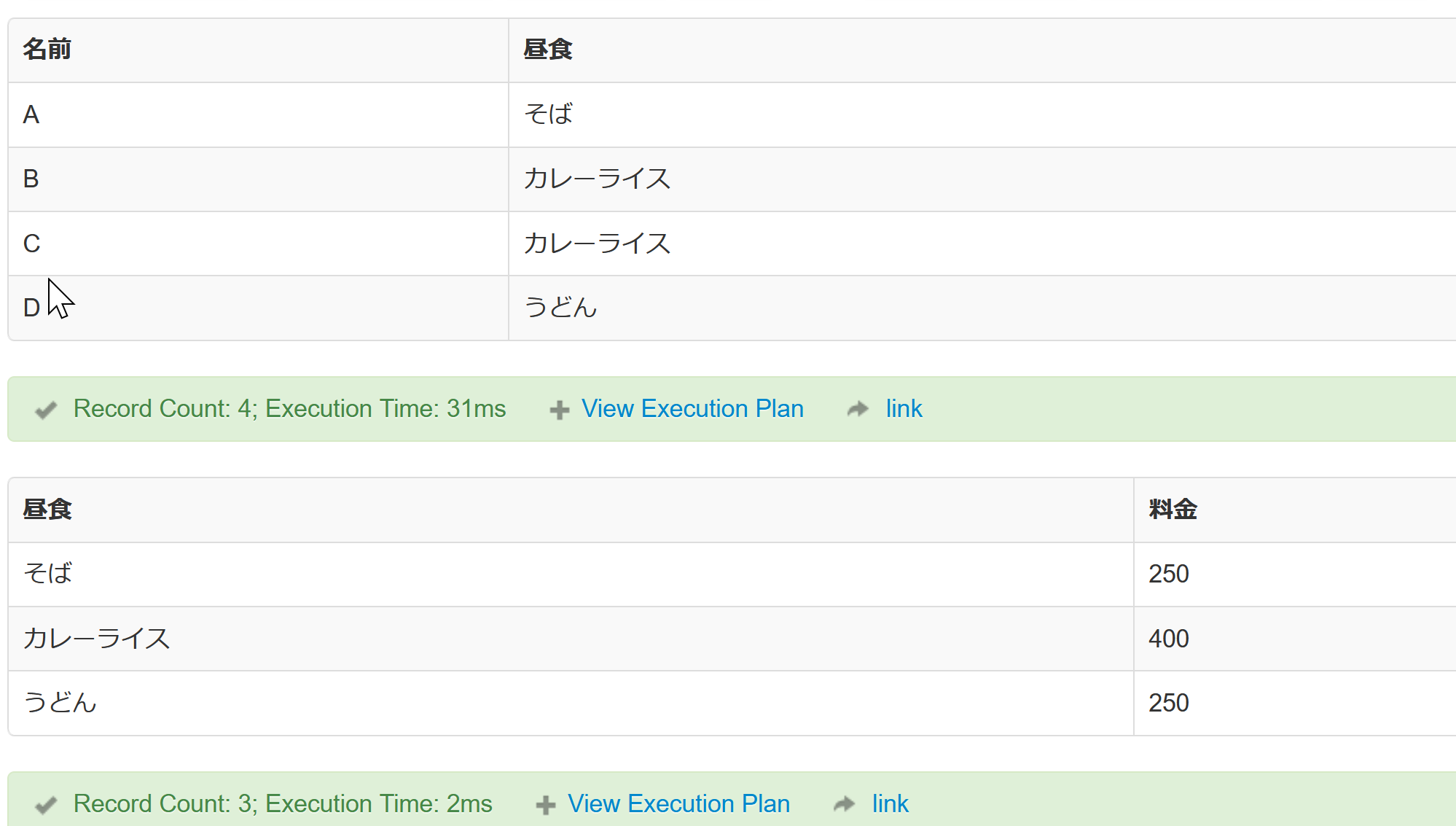 63
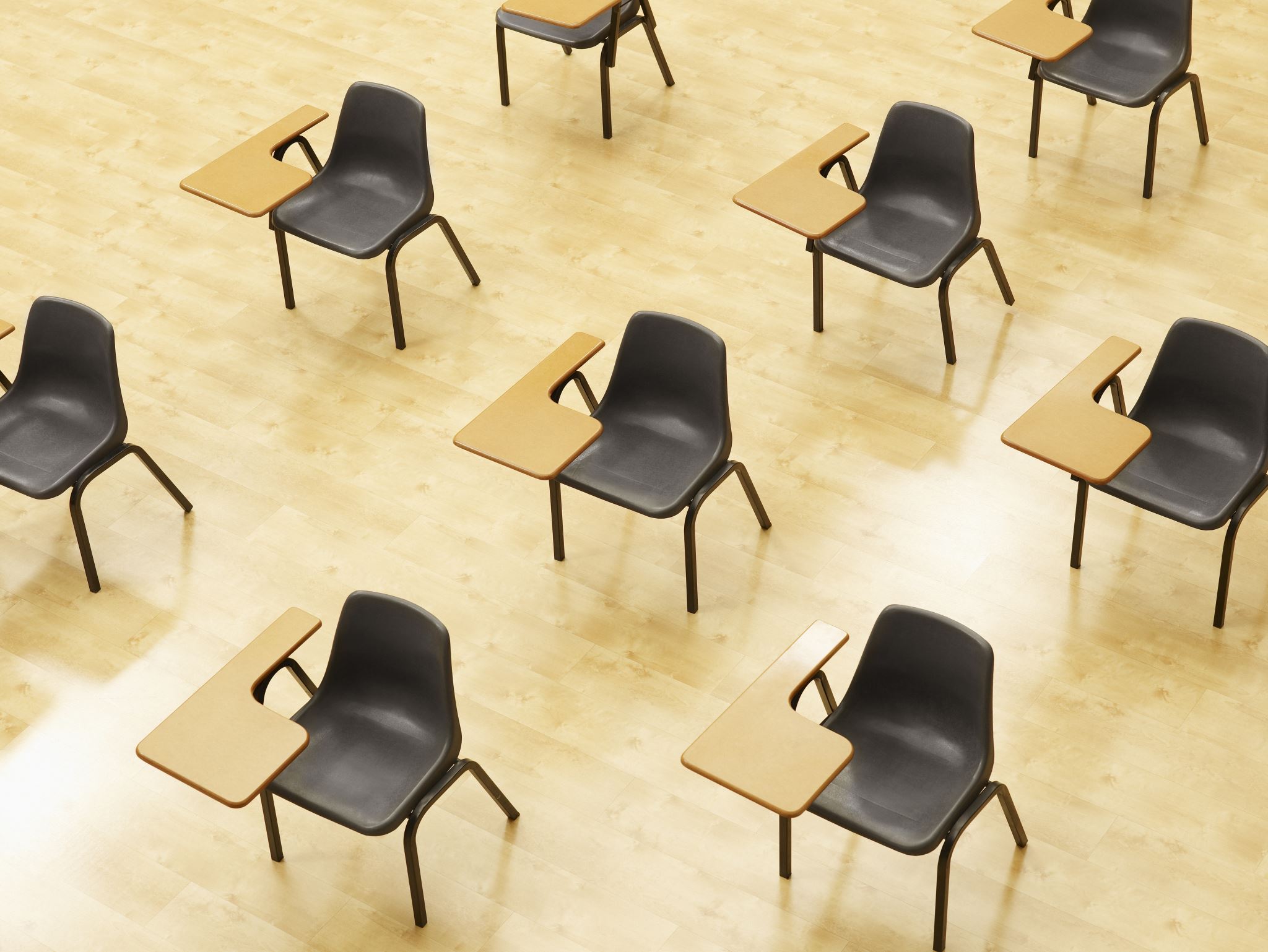 演習３．正規化における情報無損失
【トピックス】
正規化
結合
64
Webブラウザを使用
① アドレスバーにSQLFiddleのURLを入力
http://sqlfiddle.com/

URLが分からないときは、Googleなどの検索エンジンを利用。「SQLFiddle」と検索し、表示された結果からSQLFiddleのウェブサイトをクリック。
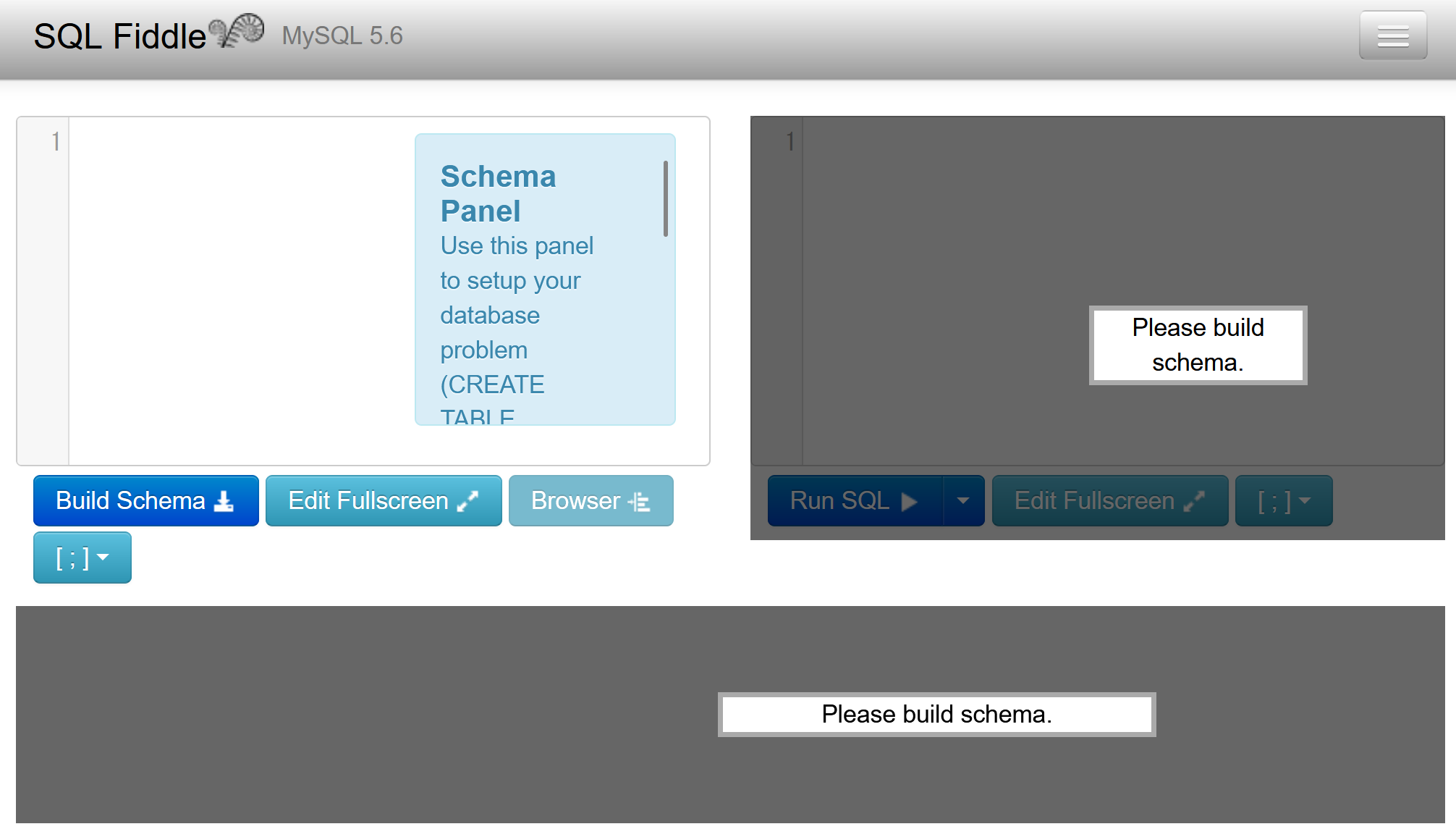 65
② 左側のパネルに、テーブル定義とデータの追加を行う SQL を入れる。（演習２と同じ）
CREATE TABLE T (
名前 TEXT,
昼食 TEXT,
料金 INTEGER);
INSERT INTO T VALUES('A', 'そば', 250);
INSERT INTO T VALUES('B', 'カレーライス', 400);
INSERT INTO T VALUES('C', 'カレーライス', 400);
INSERT INTO T VALUES('D', 'うどん', 250);
CREATE TABLE X AS SELECT DISTINCT 名前, 昼食 FROM T;
CREATE TABLE Y AS SELECT DISTINCT 昼食, 料金 FROM T;
66
③ 「Build Schema」をクリック
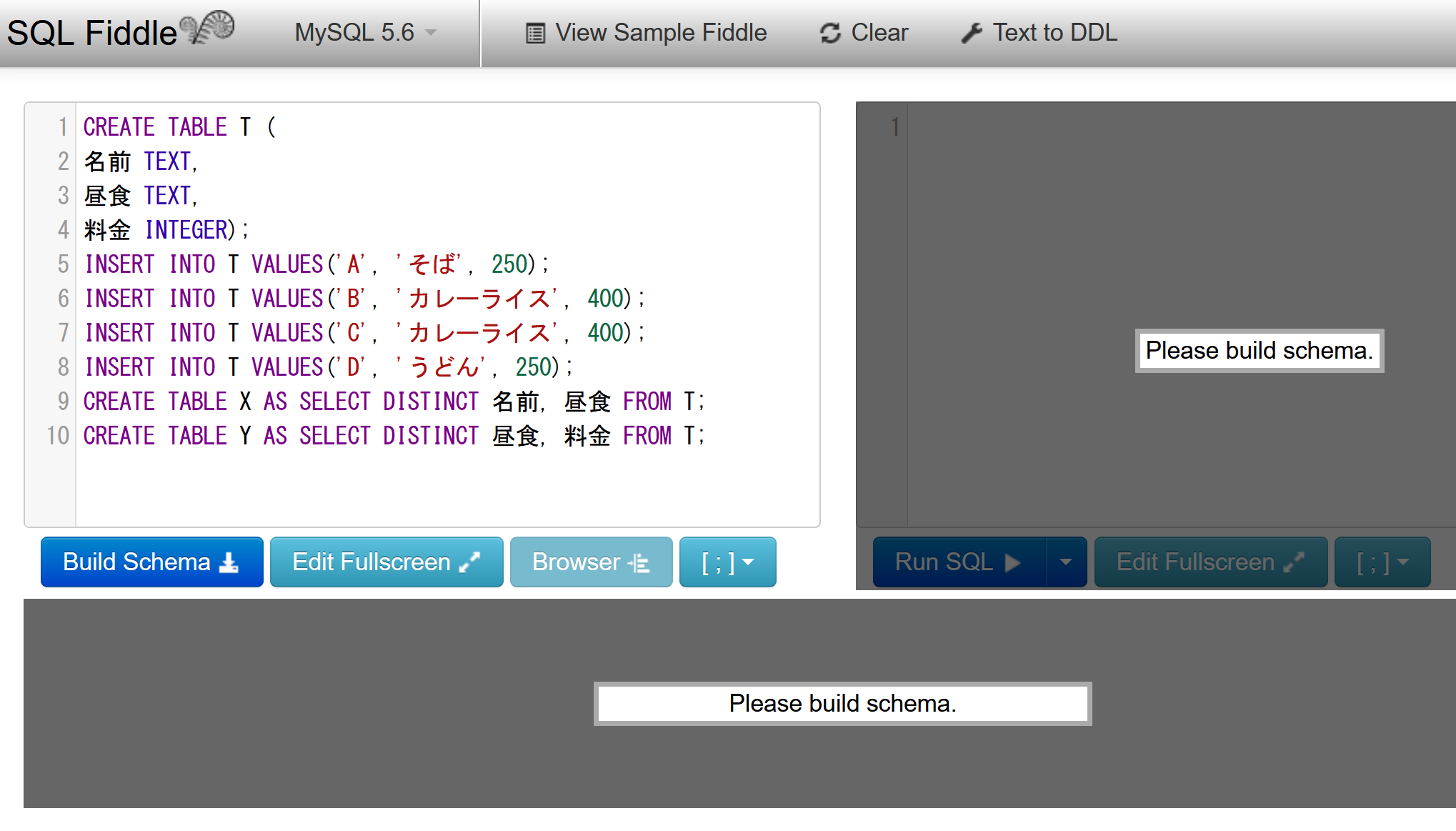 67
④ 右側のパネルに、問い合わせ（クエリ）を行う SQL を入れる。


⑤ 「Run SQL」をクリック
SQL 文が実行され、結果が表示される。
⑥ 下側のウインドウで、結果を確認。
SELECT X.名前, X.昼食, Y.料金 FROM X JOIN Y ON X.昼食 = Y.昼食;
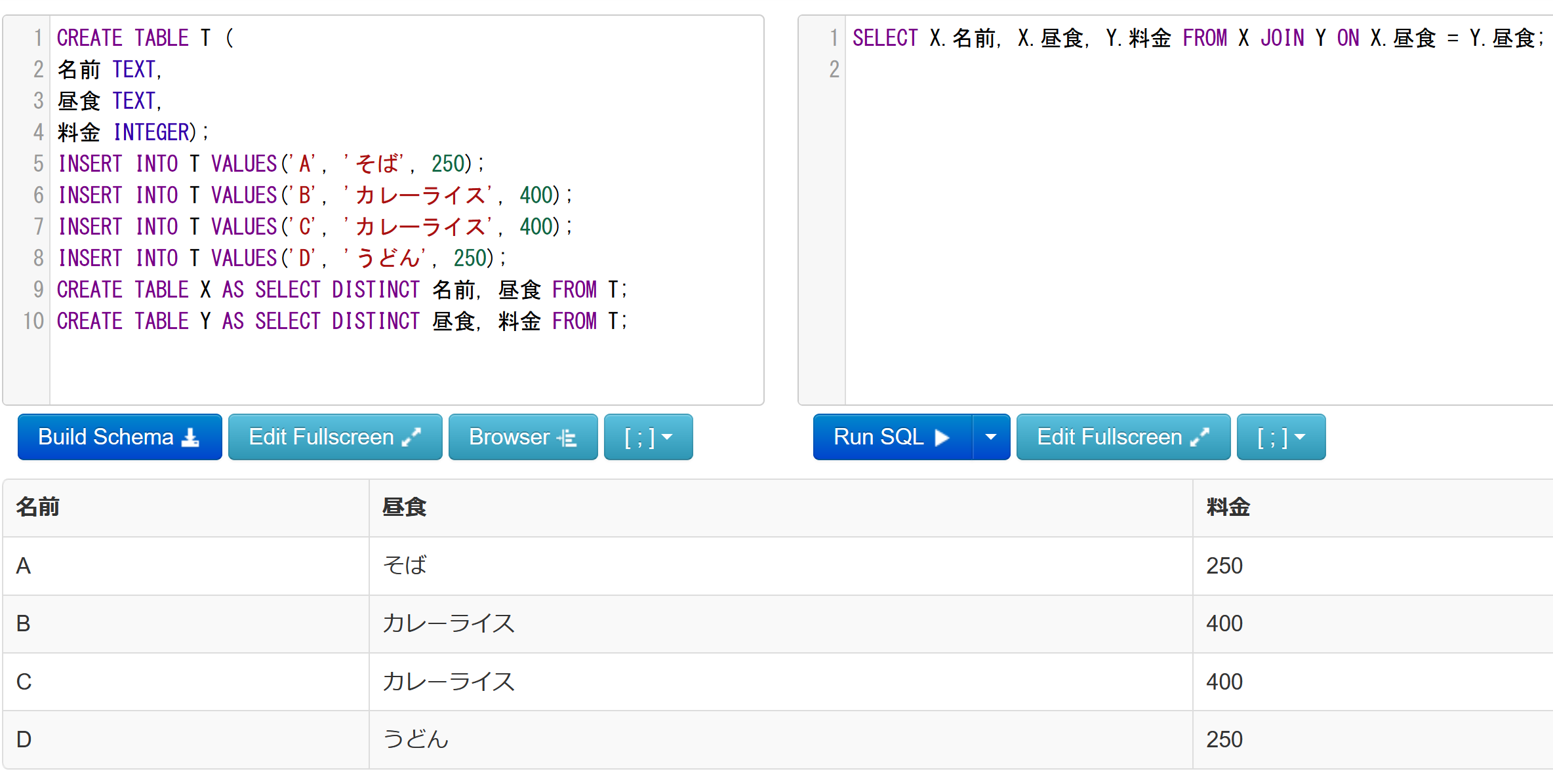 68
自習３．学生情報のためのテーブル作成
目的: 学生とその受講情報を格納するテーブルを作成
次の SQL を実行することにより、S テーブルを作成。「SELECT * FROM S;」により確認。

CREATE TABLE S (
  StudentID INTEGER,
  StudentName TEXT,
  Course TEXT
);

INSERT INTO S VALUES (1, 'Alice', 'Math');
INSERT INTO S VALUES (1, 'Alice', 'Science');
INSERT INTO S VALUES (2, 'Bob', 'History');
INSERT INTO S VALUES (3, 'Charlie', 'Math');
INSERT INTO S VALUES (3, 'Charlie', 'History');
INSERT INTO S VALUES (3, 'Charlie', 'Science');

SELECT * FROM S;
69
自習４．冗長なデータの確認
目的: 学生について ID と名前のデータが冗長になっていることを確認
自習３に続いて、次の SQL の実行結果を確認

SELECT StudentID, StudentName FROM S;
70
自習５．重複なしの学生情報抽出
目的: DISTINCT キーワードを用いて重複を除去する。
自習４に続いて、次の SQL の実行結果を確認

SELECT DISTINCT StudentID, StudentName FROM S;
71
自習６．正規化
目的: DISTINCT キーワードを用いて重複を除去する。
自習４に続いて、次の SQL の実行結果を確認

CREATE TABLE U AS SELECT DISTINCT StudentID, StudentName FROM S;
CREATE TABLE V AS SELECT DISTINCT StudentID, Course FROM S;

SELECT * FROM U;
SELECT * FROM V;
72
自習３
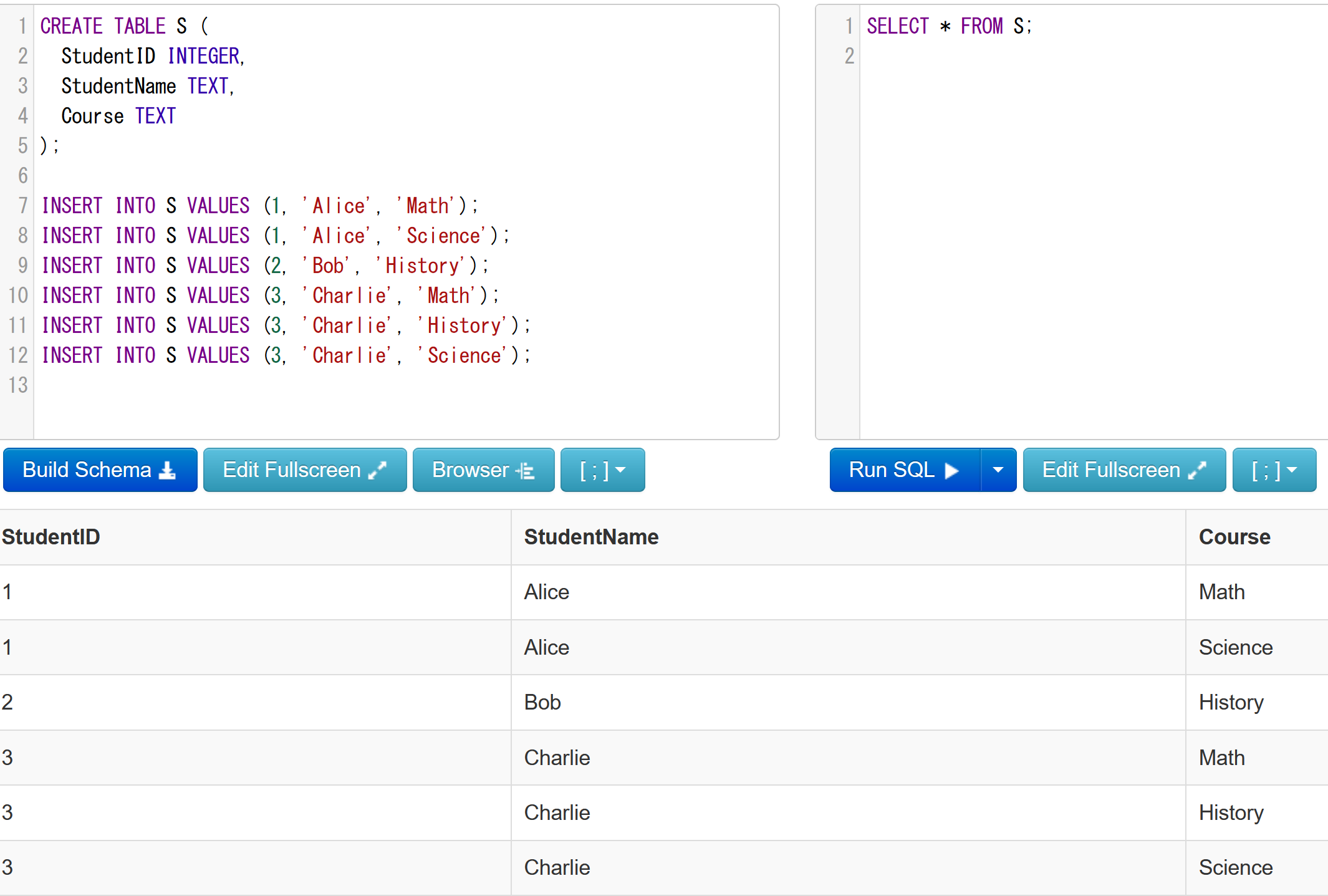 73
自習４
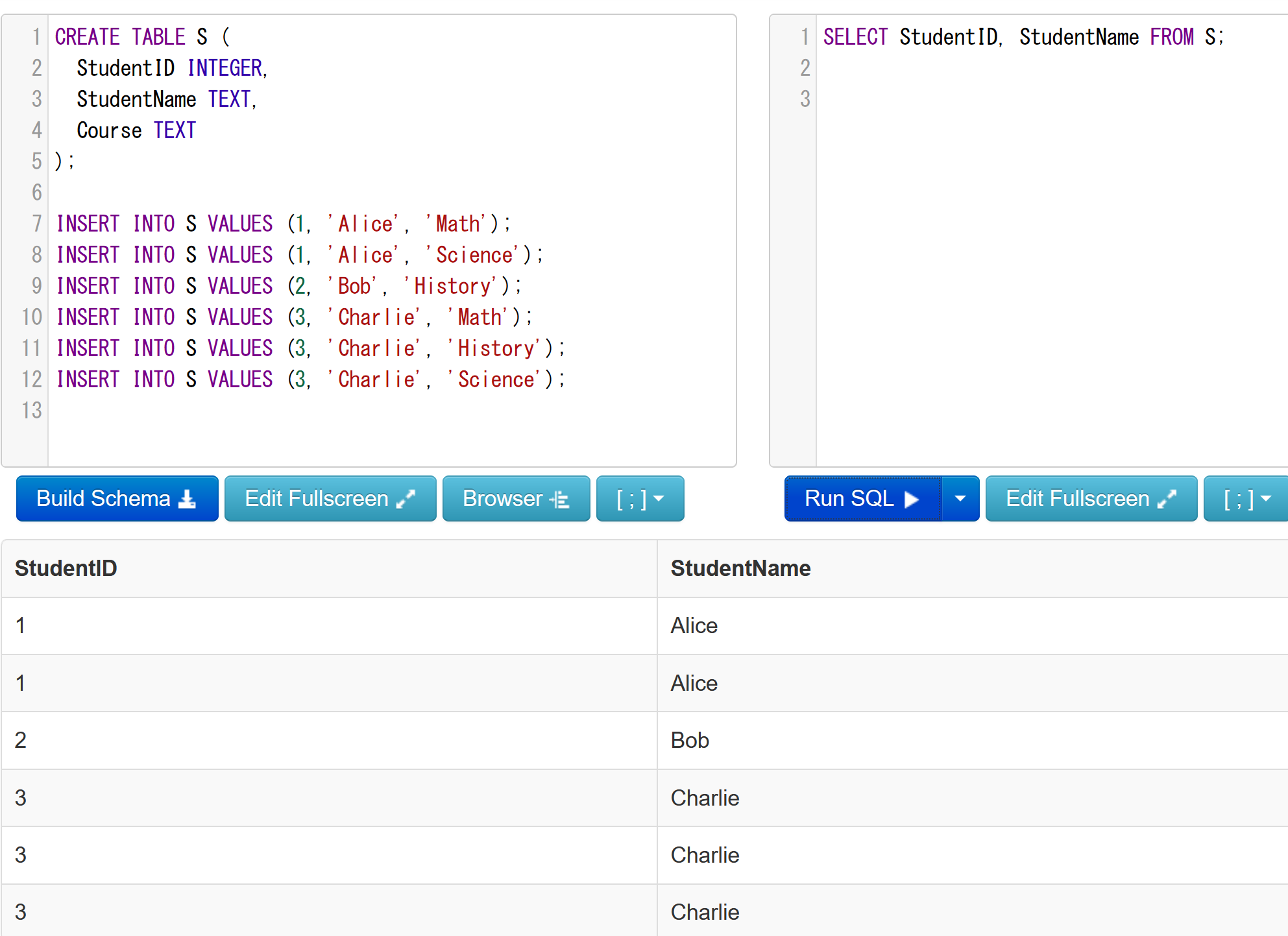 74
自習５
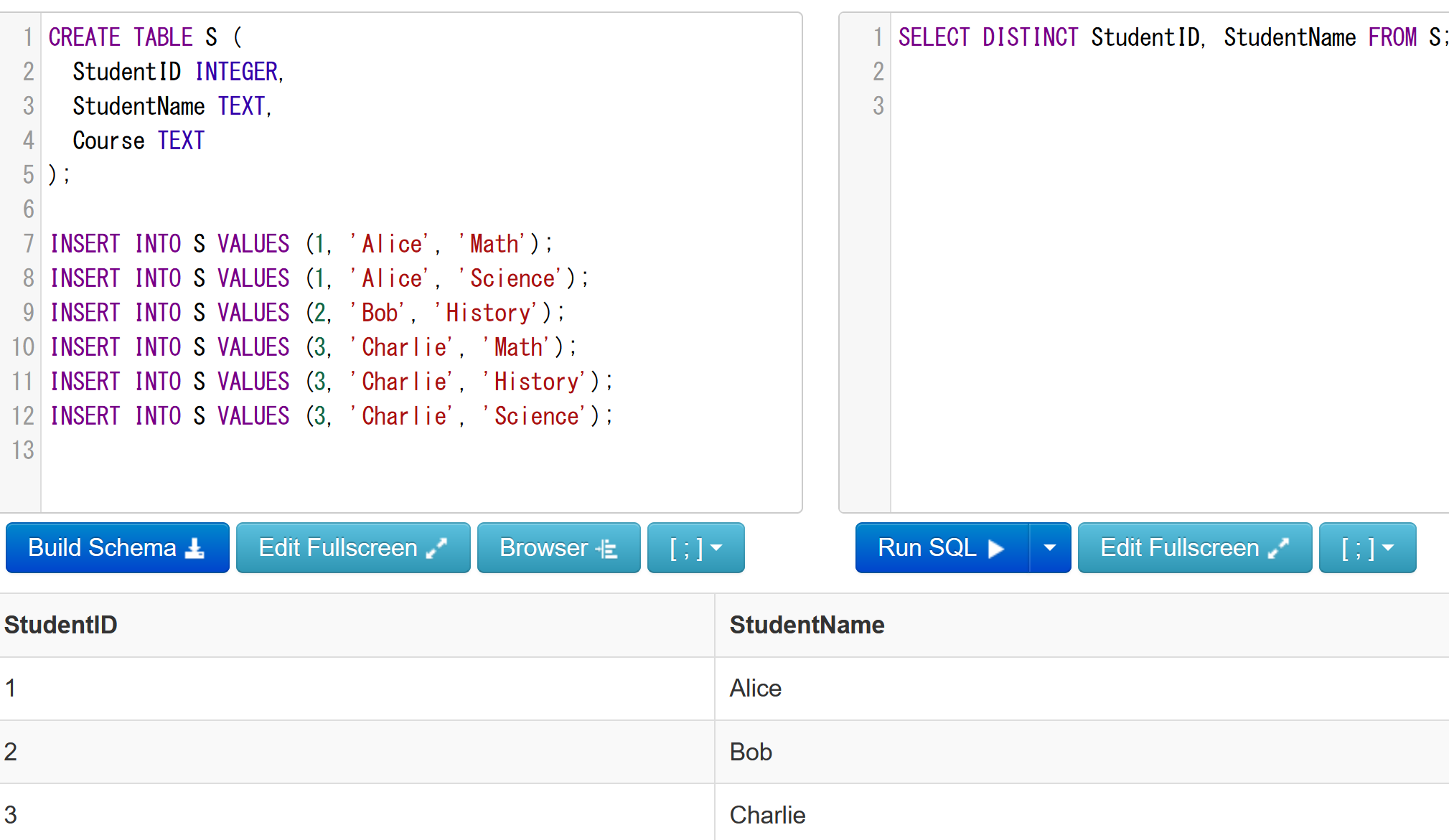 75
自習６
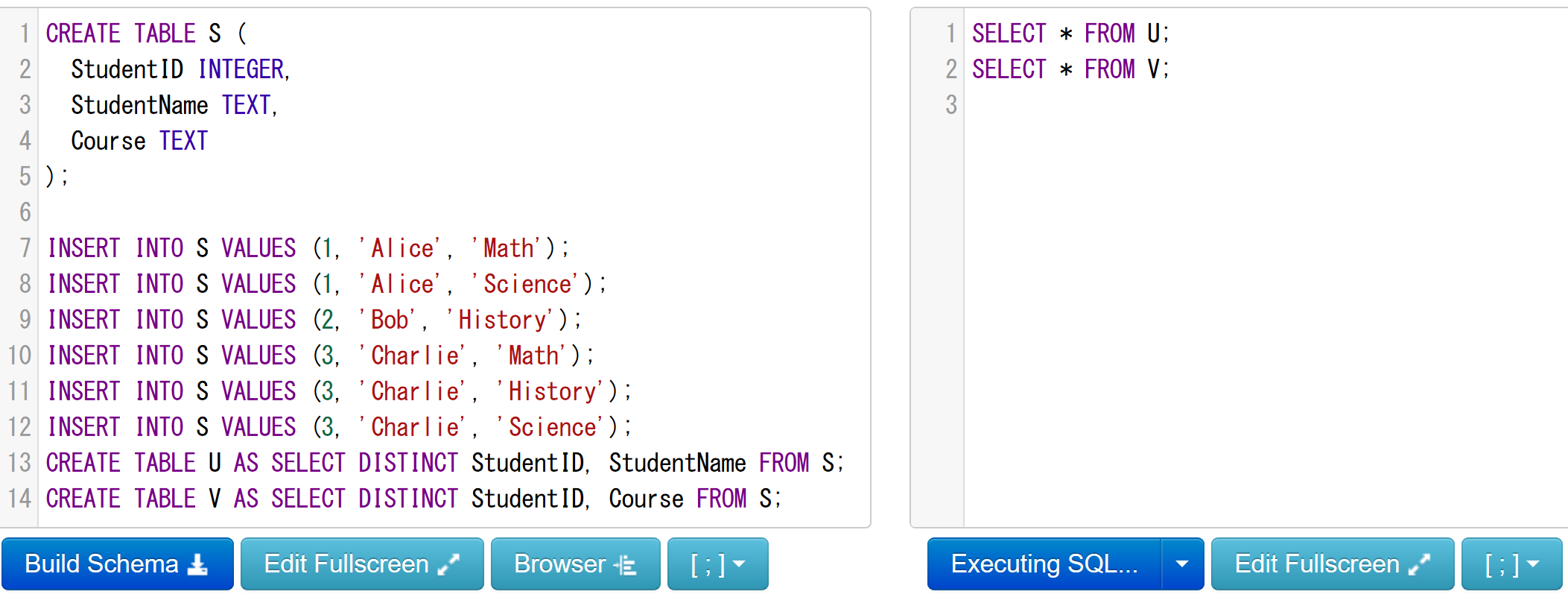 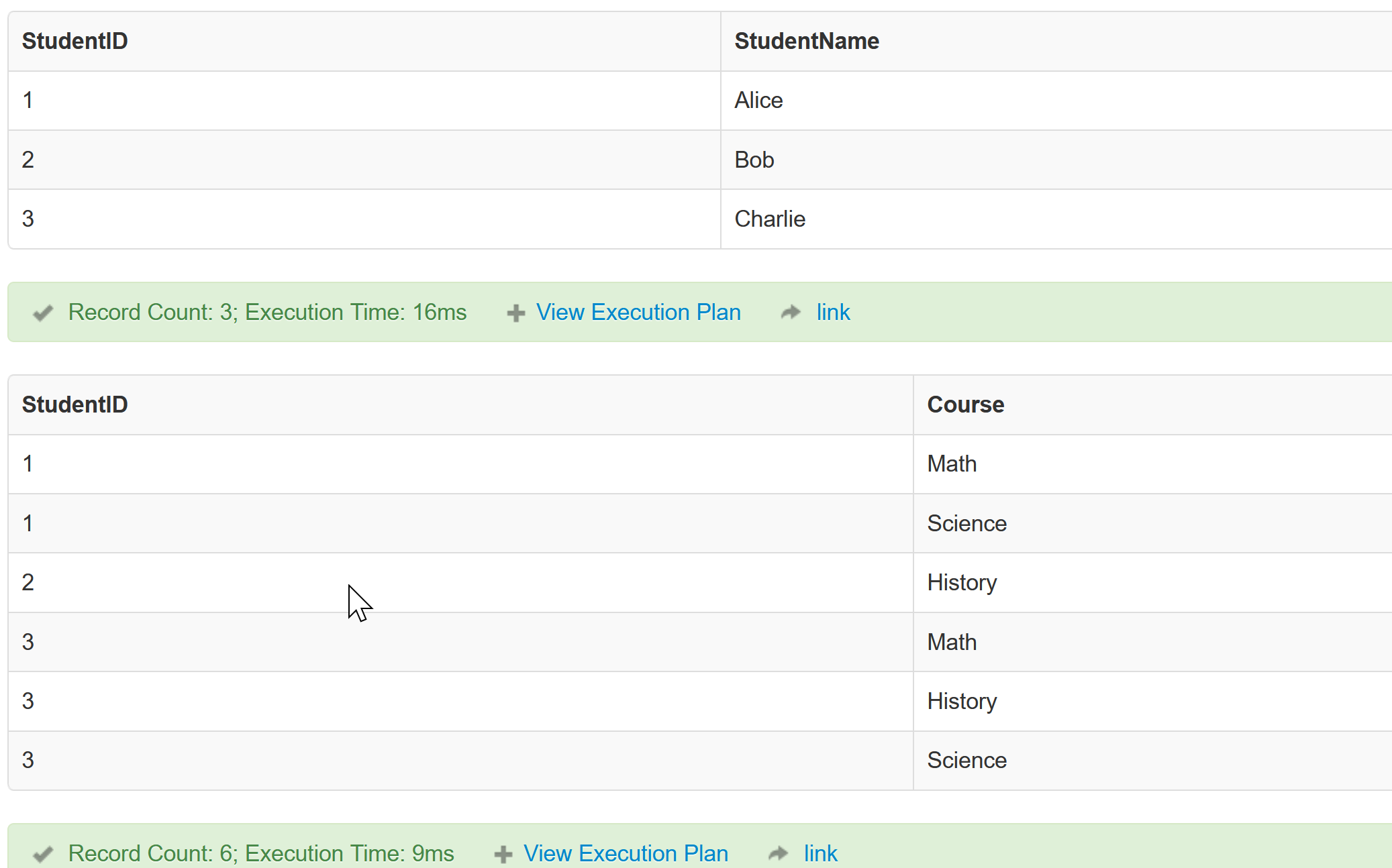 76
9-6. 正規形のバリエーション
77
正規化と正規形
正規形は、データベースの正規化におけるさまざまなレベル
より高度な正規化レベルへ進むにつれて、データの冗長性をより減少させることを目指す
第一正規形
第二正規形
第三正規形
ボイスコッド正規形（3.5 正規形ともいう）
第四正規形
第五正規形
ただし、「レベルが高いほど良い」と決まってはいない。レベルが高いほど、データ更新時の性能低下の可能性、制約の記述不可能の可能性
78
第三正規形への変換例①
第一正規形や第二正規形のテーブルを、第三正規形に変換
冗長なデータが原因で、
第三正規形ではない
両方とも、第三正規形
である
79
第三正規形への変換例②
第一正規形や第二正規形のテーブルを、第三正規形に変換
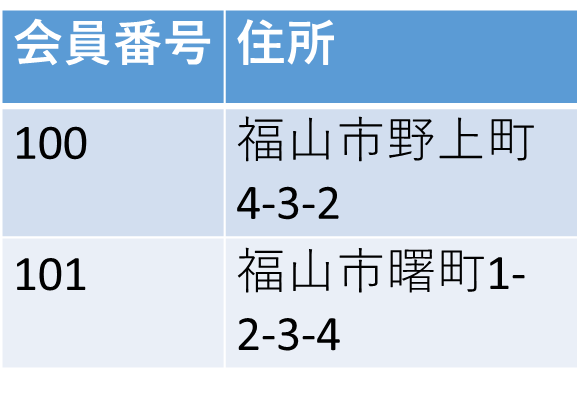 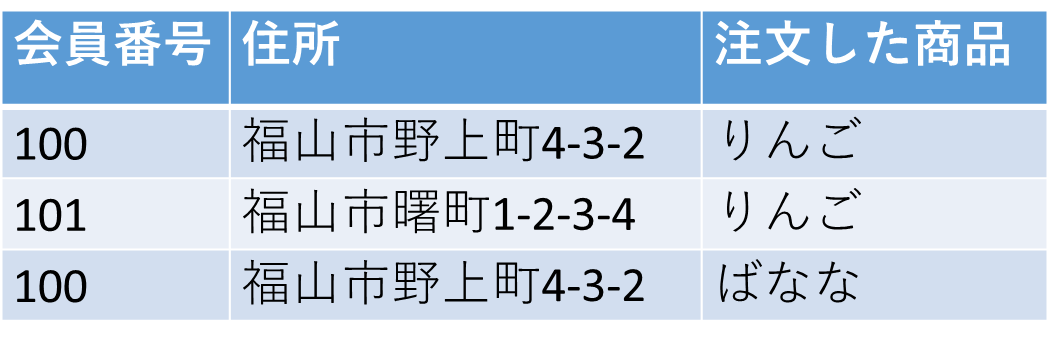 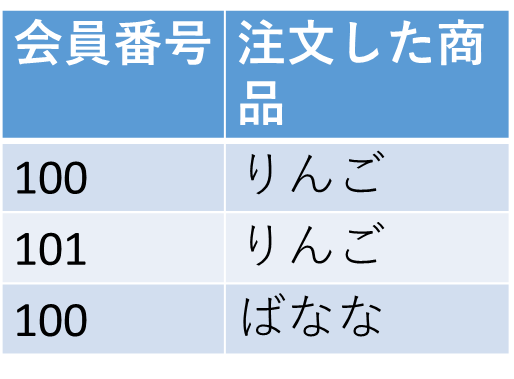 冗長なデータが原因で、
第三正規形ではない
両方とも、第三正規形
である
80
正規形のレベル
第一正規形
テーブルのセルには，１つの値を入れる．セルの合併はしない．
第二正規形
候補キーに含まれない属性は、すべて候補キーに従属する．そして，候補キーの部分集合には従属しない．
第三正規形
主キー以外の属性は，すべて主キーにのみ直接，従属する
ボイスコッド正規形（3.5 正規形ともいう）
すべての従属関係 X→Y について、それは自明であるか、Xが超キーである．
第四正規形
すべての多値従属関係 X　Y について、それは自明であるか、Xが候補キーであるか、Xがその超集合である．
第五正規形
すべての結合従属性について、それは自明であるか、候補キーにより含意される
81
全体まとめ①
データベース設計
データベース設計は、データベースの構造を定めるプロセス
テーブル名、属性、データ型、制約、索引、テーブル間の関係性などを定める
データベース設計での考慮事項
データの冗長性の減少：正規化
データの整合性の保証：制約
データの検索や操作の効率化：索引、データベースの構造の簡素化
データベース設計の重要性
冗長性の減少と異状の防止
整合性と性能の確保
拡張性とセキュリティの確保
82
全体まとめ②
正規化の目的
データベースの構造を最適化。効率的なデータベース管理を実現
正規化のメリット
データの冗長性の減少
異状の防止
効率の向上
信頼性の確保
管理の容易化
情報無損失の原則
正規化においては、元のデータベースの情報が失われたり、余計な情報が追加されたりしないことが重要
SQLを用いた正規化
情報無損失で、データの冗長性が減少するようにテーブルを分割
CREATE TABLE ... AS コマンドを用いて新しいテーブルを作成
83
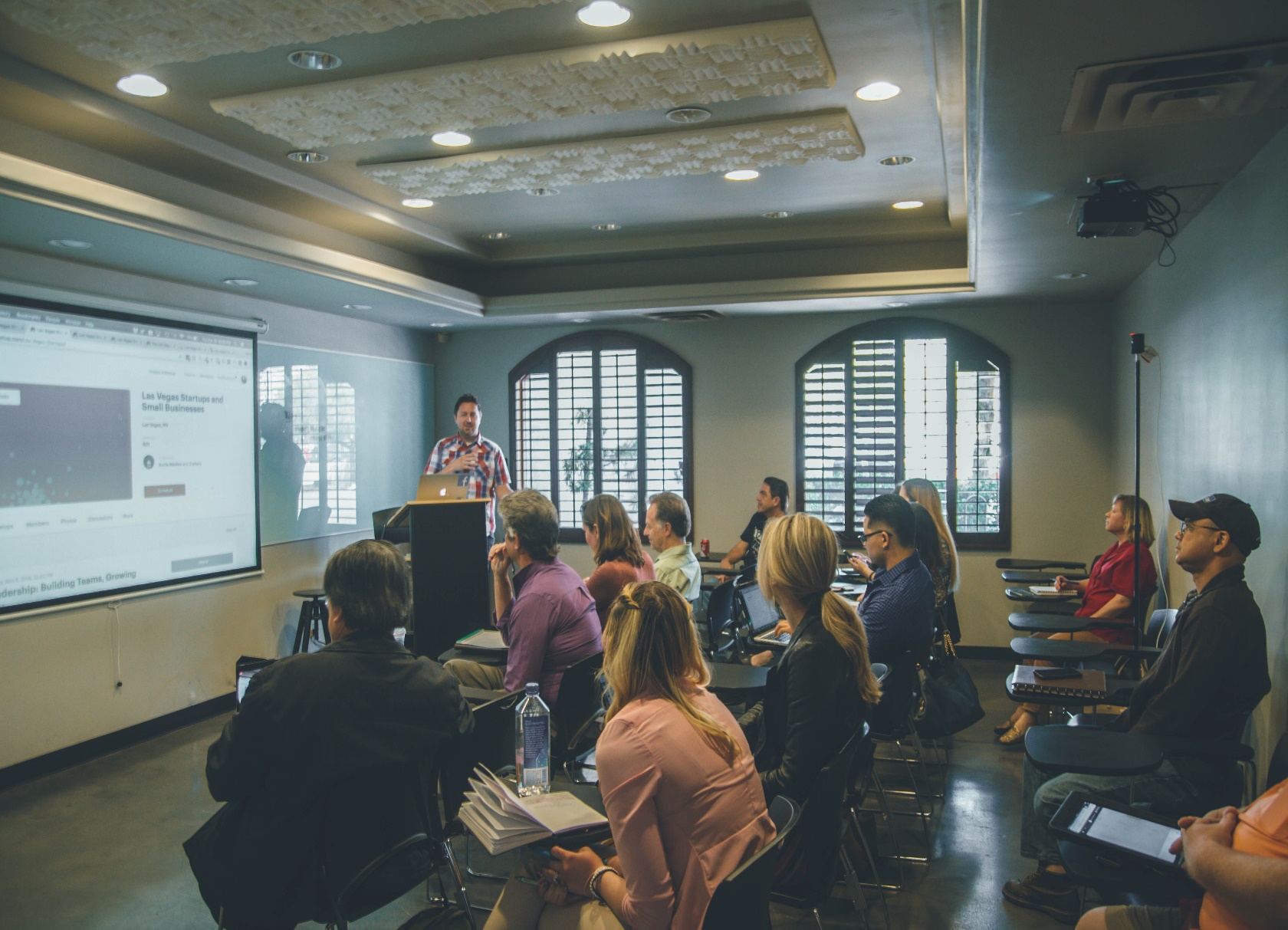 ① 理論と実践の両立
正規化の目的は、データベースの構造を最適化し、効果的な管理を実現することです。SQLを用いた正規化では、「CREATE TABLE ... AS」のようなSQLコマンドを使用して、正規化を実行できます。
② データベース設計の重要性の理解
データベース設計は、テーブル名、属性、データ型、制約、索引を定めるプロセスであり、データベース全体の構造を決定します。正規化を行うことで、データの冗長性を減少させ、良いデータベース設計を達成できます。データベース設計は、冗長性の減少、異常の防止、整合性と性能の確保など、さまざまな観点から重要です。
③ データベース運用能力の向上
正規化により、効率的なデータベース設計が可能になり、データベース運用がより簡単になり、性能の向上も期待できます。正規化においては、情報無損失原則に基づくテーブル分割を行います。正規化を理解することは、データベース運用能力の向上に寄与します。
84